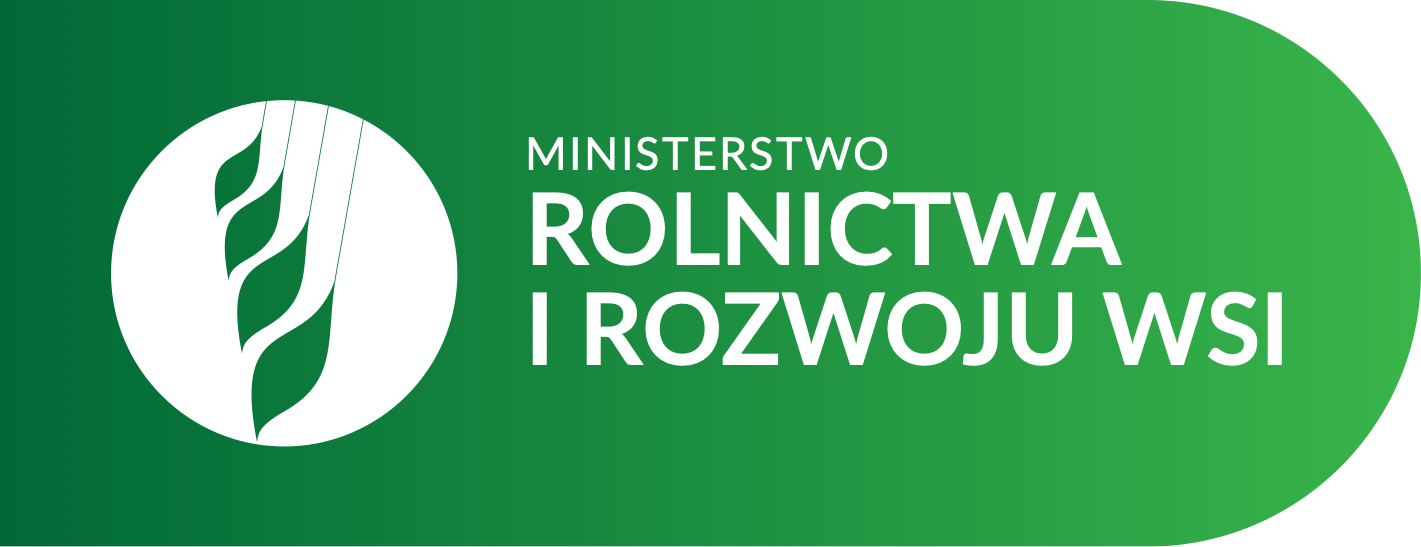 Zakres zmian w PROW 2014-2020 w działaniu LEADER

Grupa tematyczna sp. LEADER
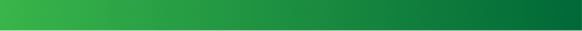 Katarzyna Orzechowska
Wydział Aktywizacji Obszarów Wiejskich
Departament Wspólnej Polityki Rolnej
Ministerstwo Rolnictwa i Rozwoju Wsi
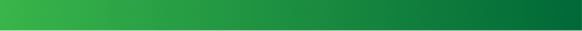 11 marca 2021
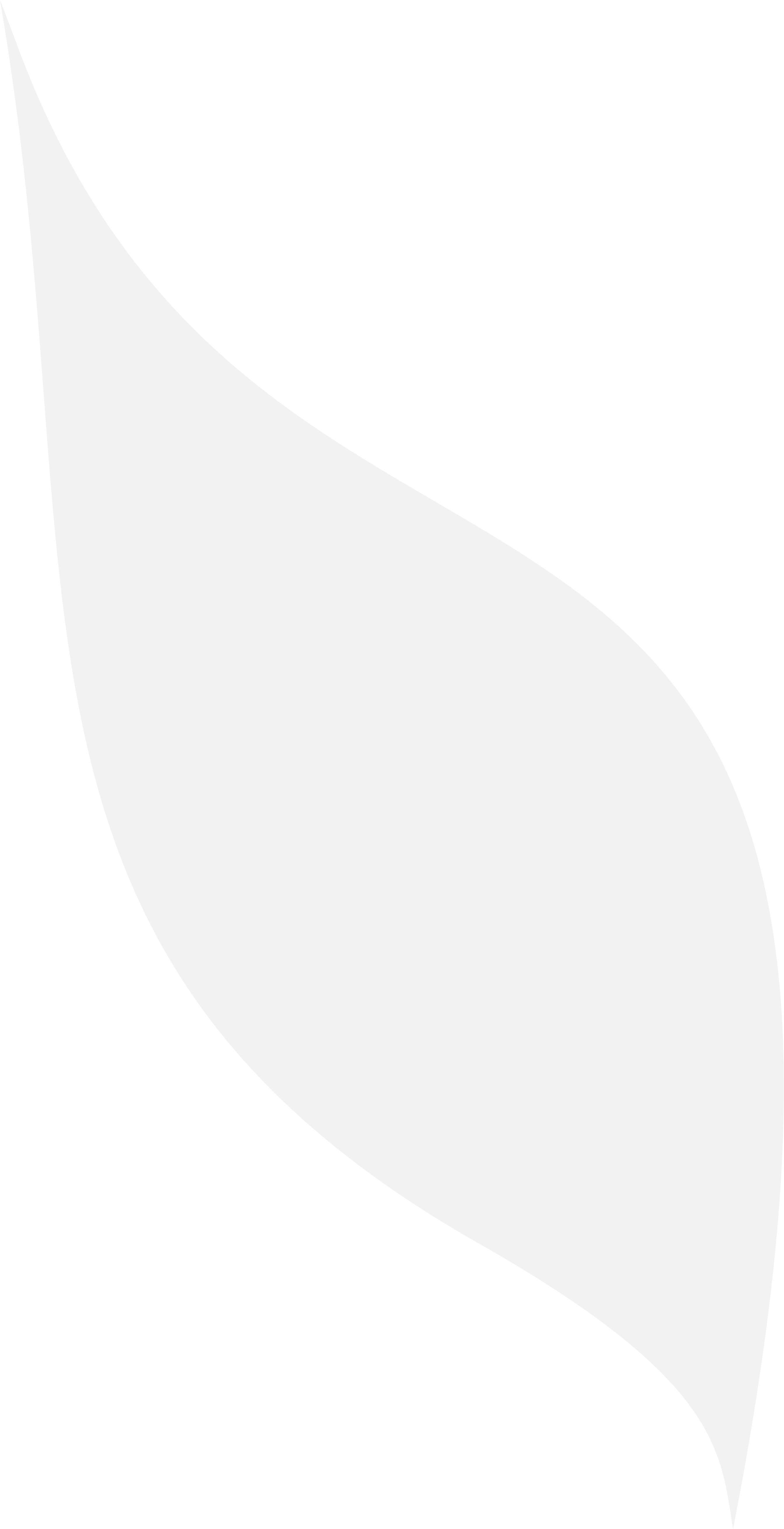 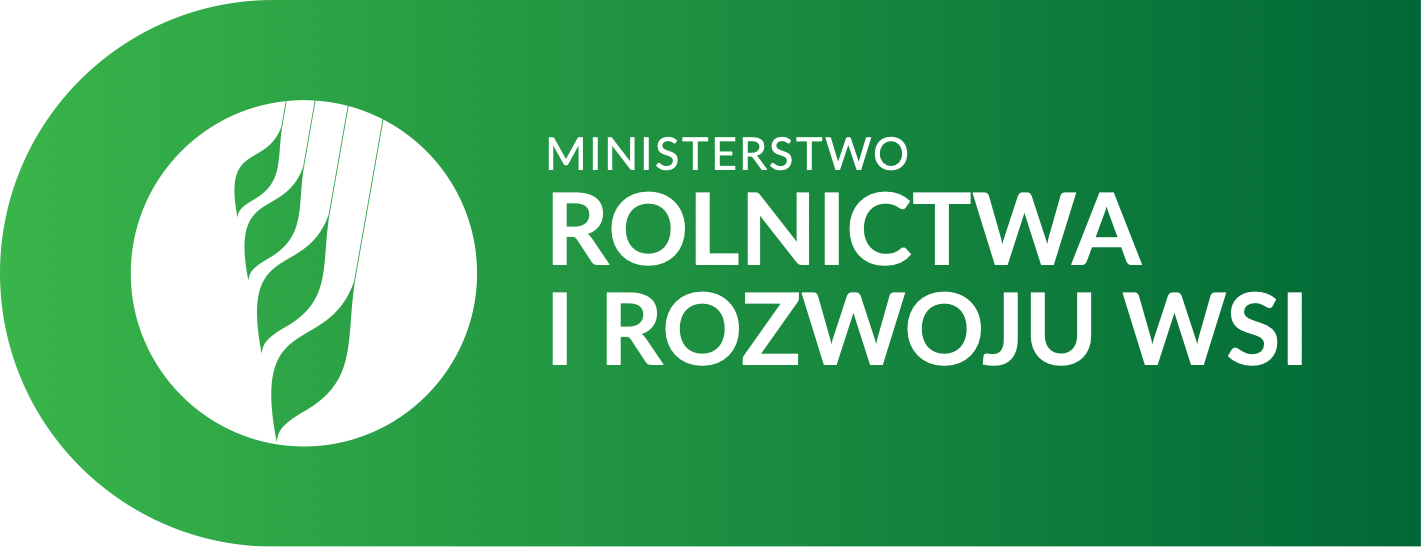 PODSTAWA PRAWNA
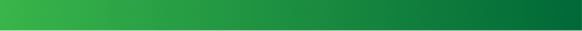 Art. 11 lit. b ppkt (ii) rozporządzenia nr 1305/2013
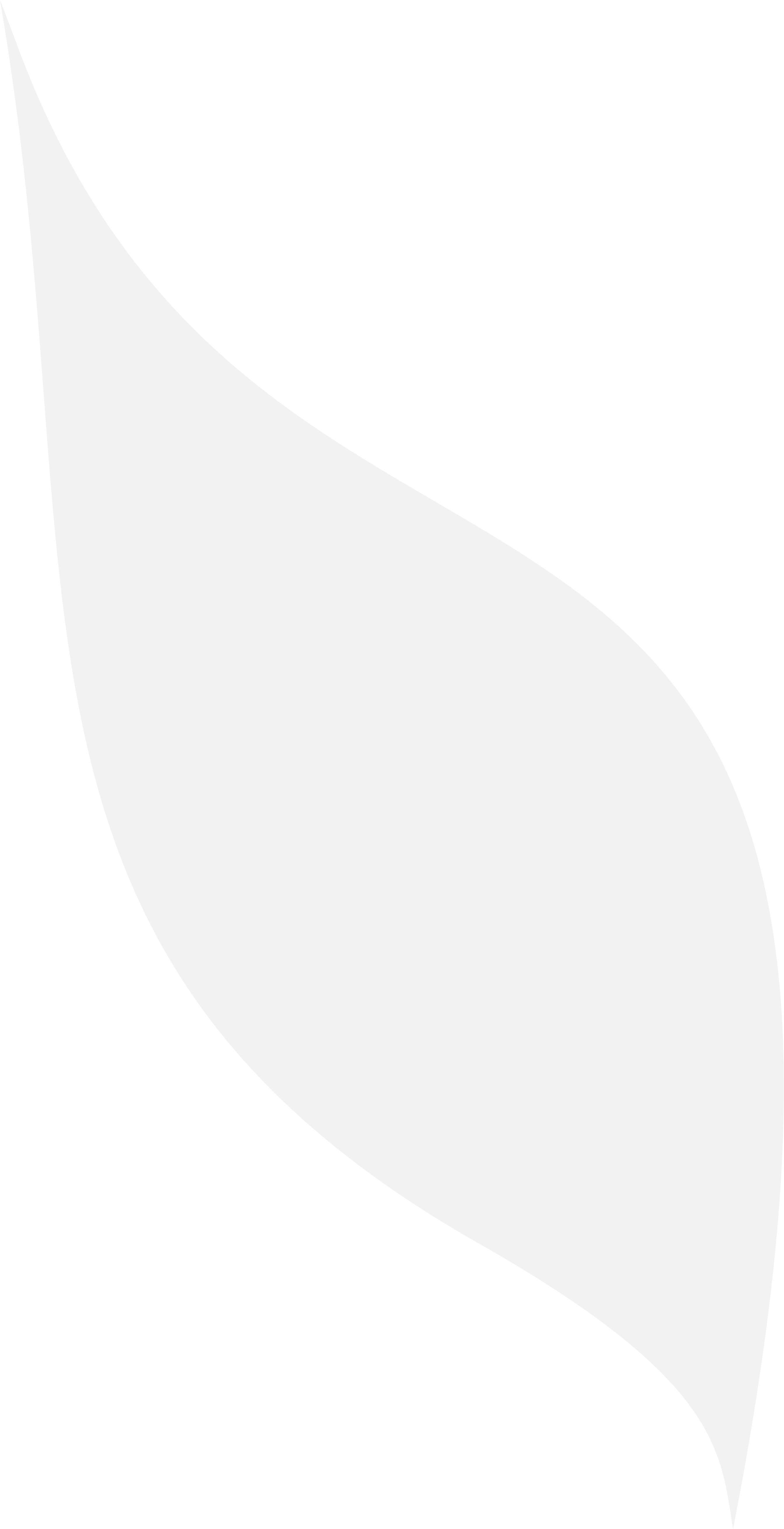 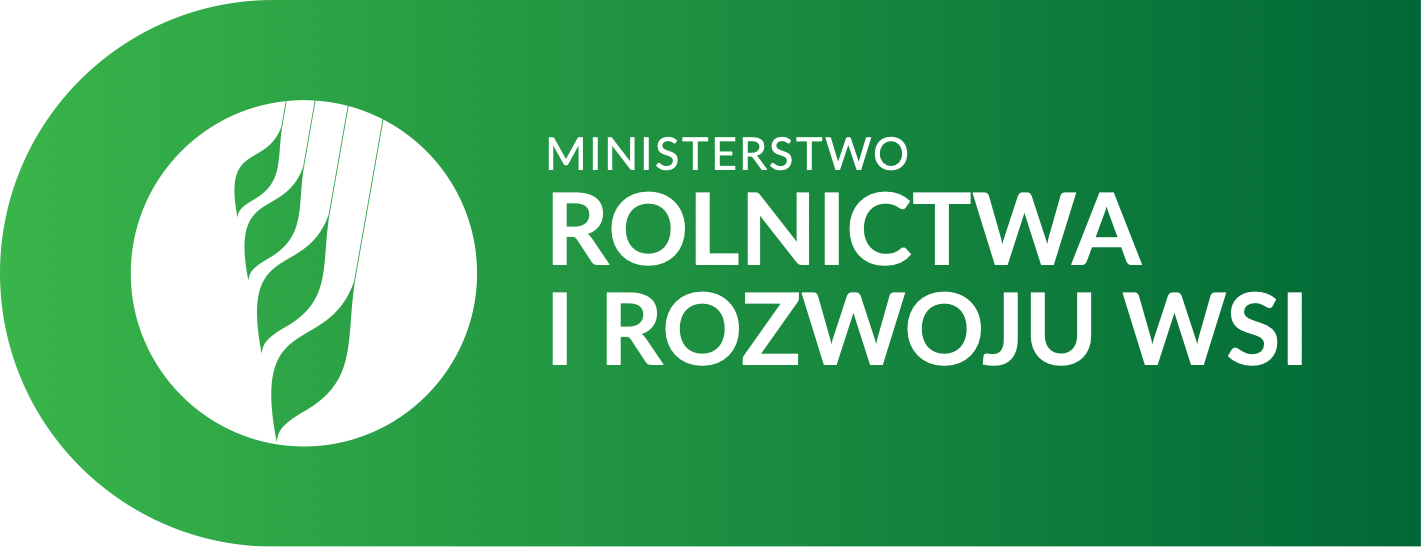 ZAKRES ZMIAN
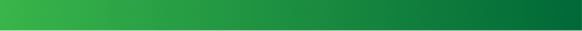 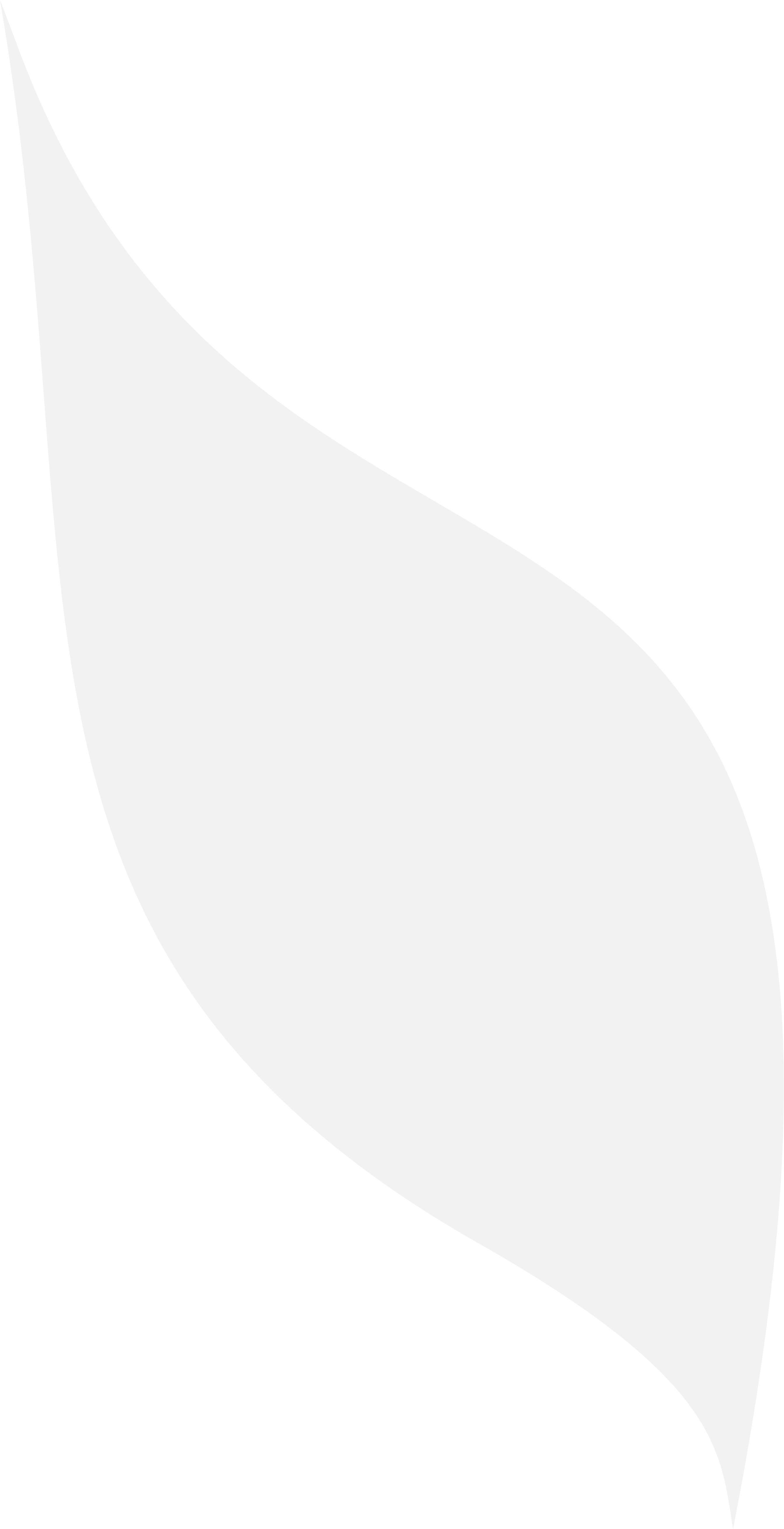 M19
Ogólny opis działania
- zakres wsparcia
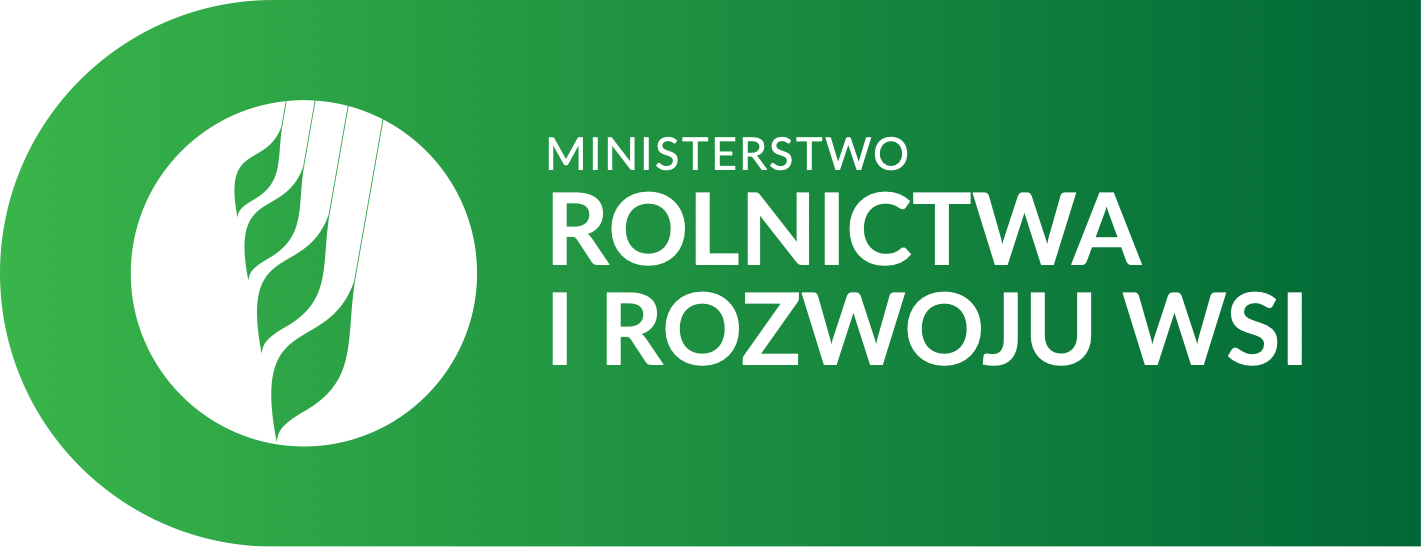 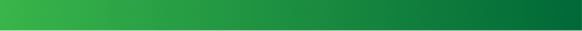 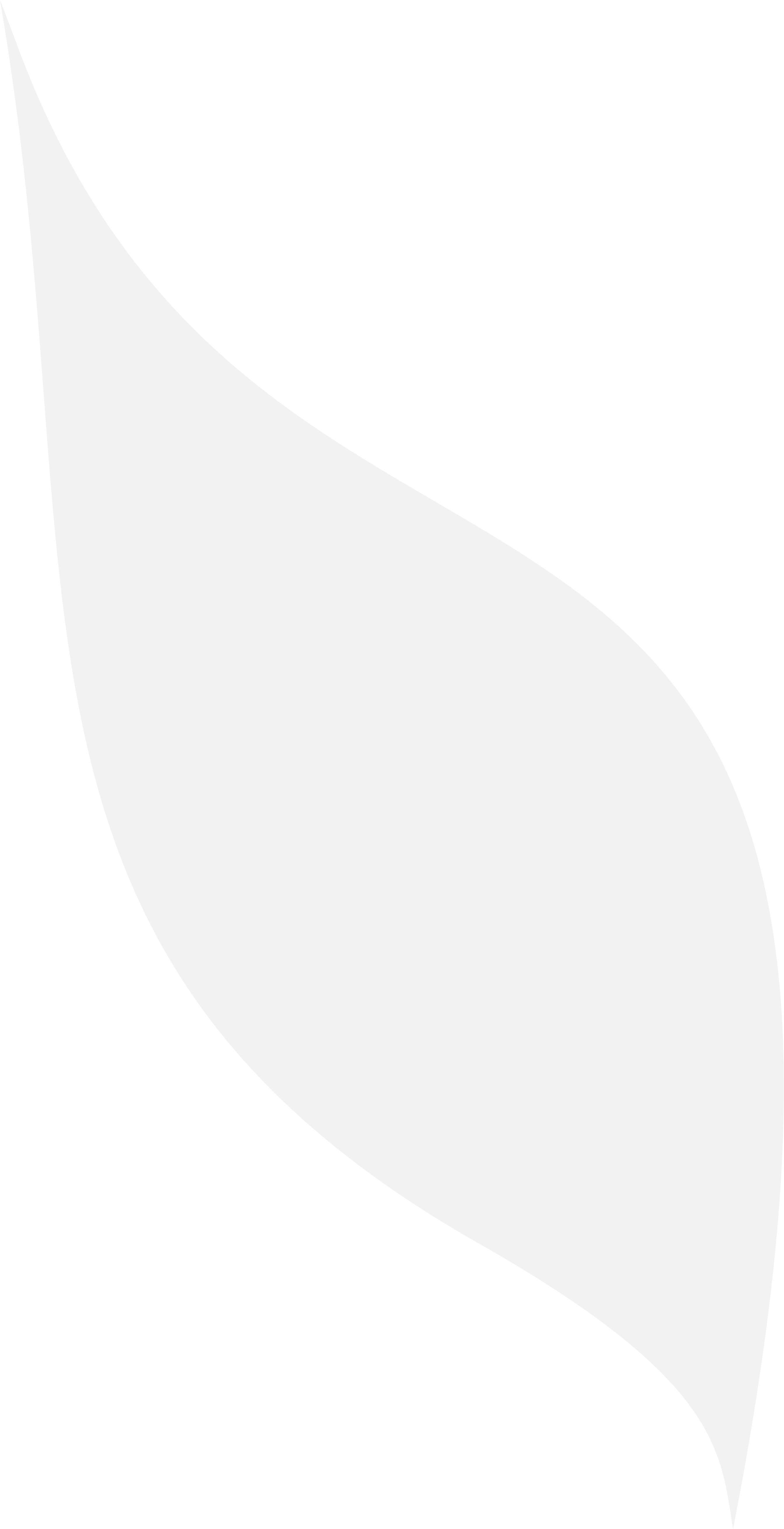 M19
Ogólny opis działania
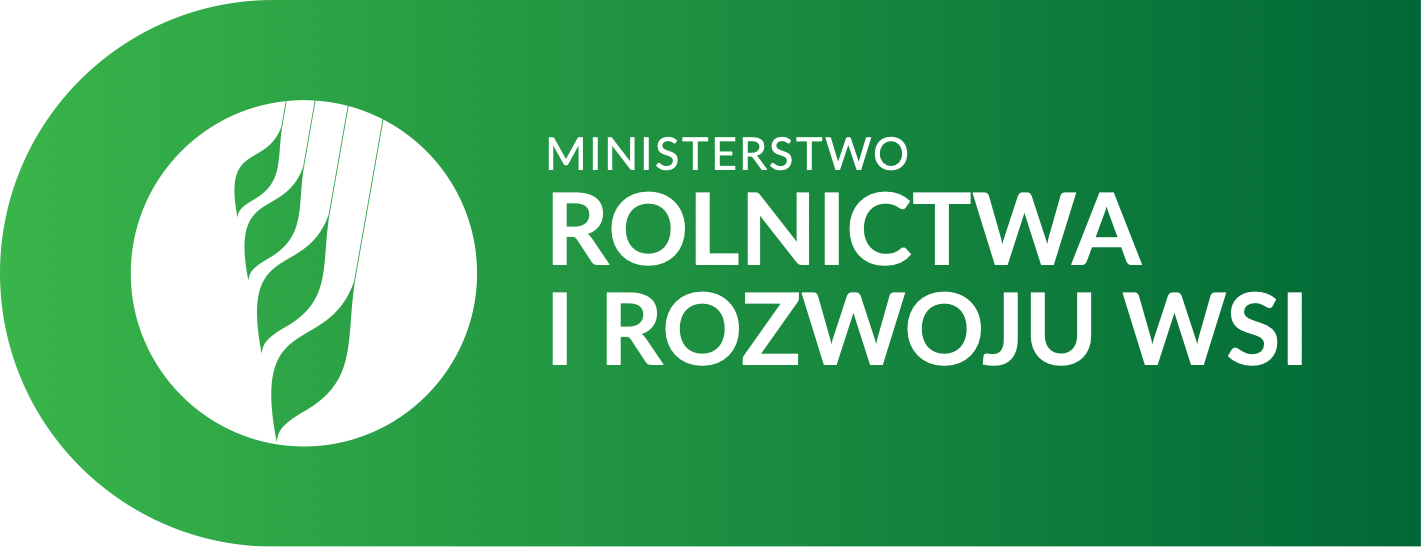 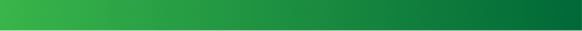 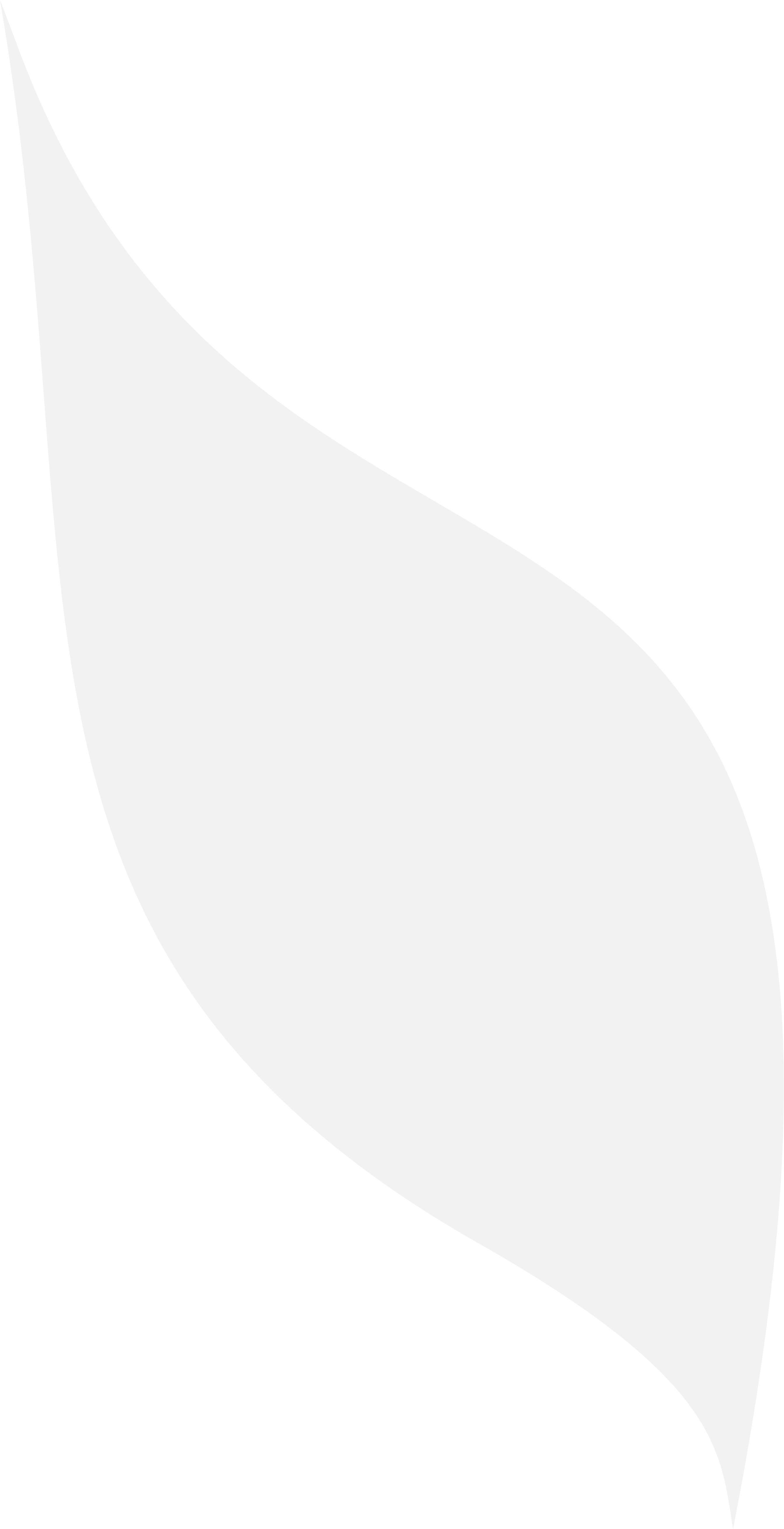 19.2
Rodzaj wsparcia
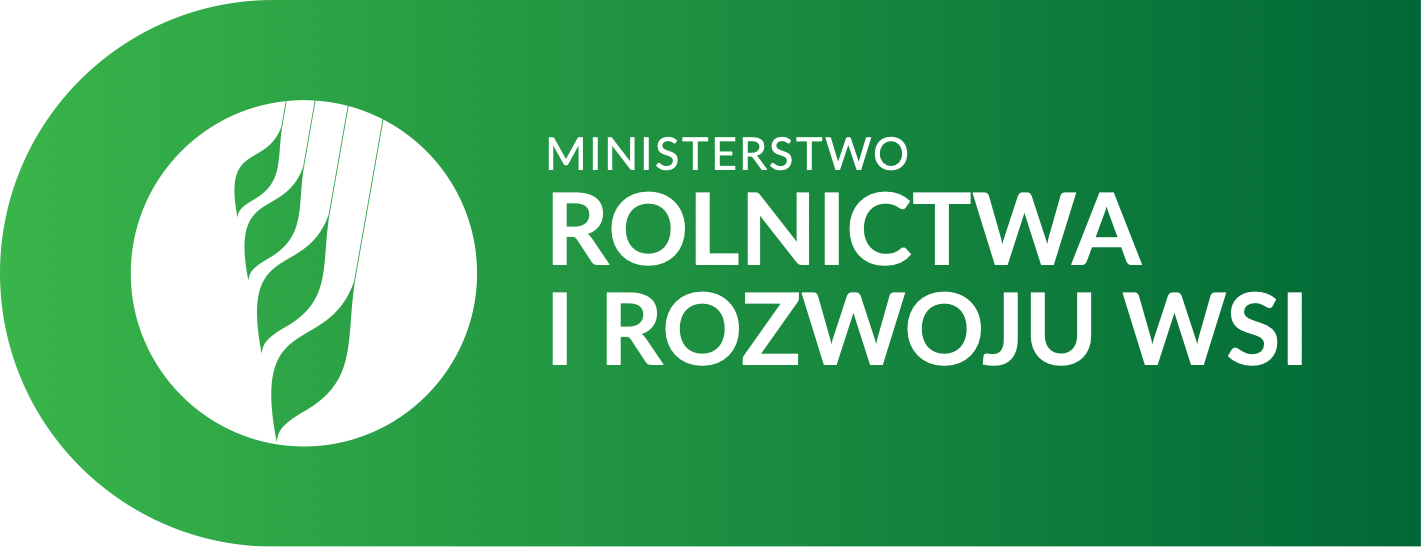 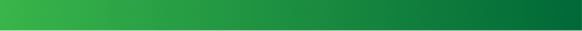 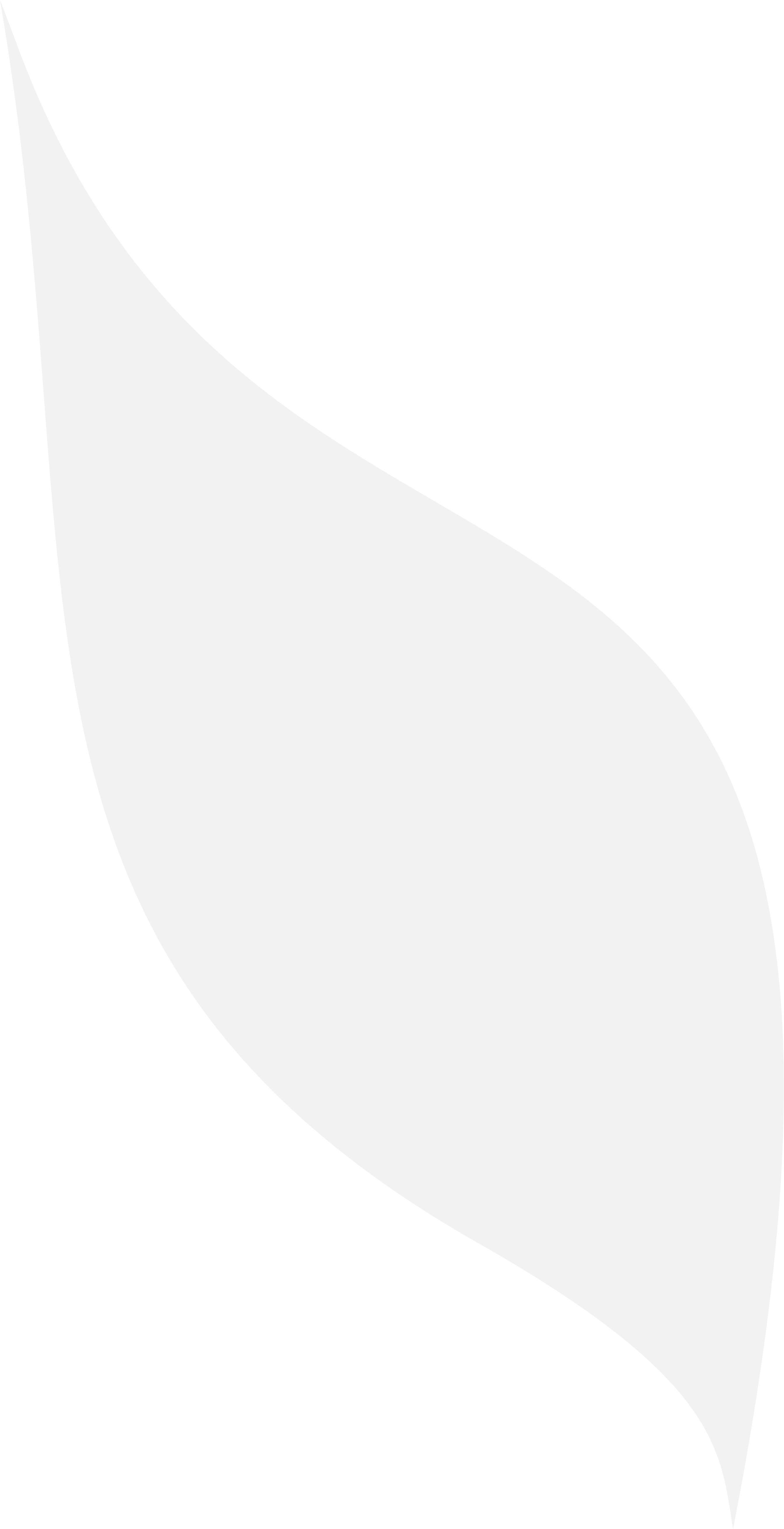 19.2
Warunki kwalifikowalności
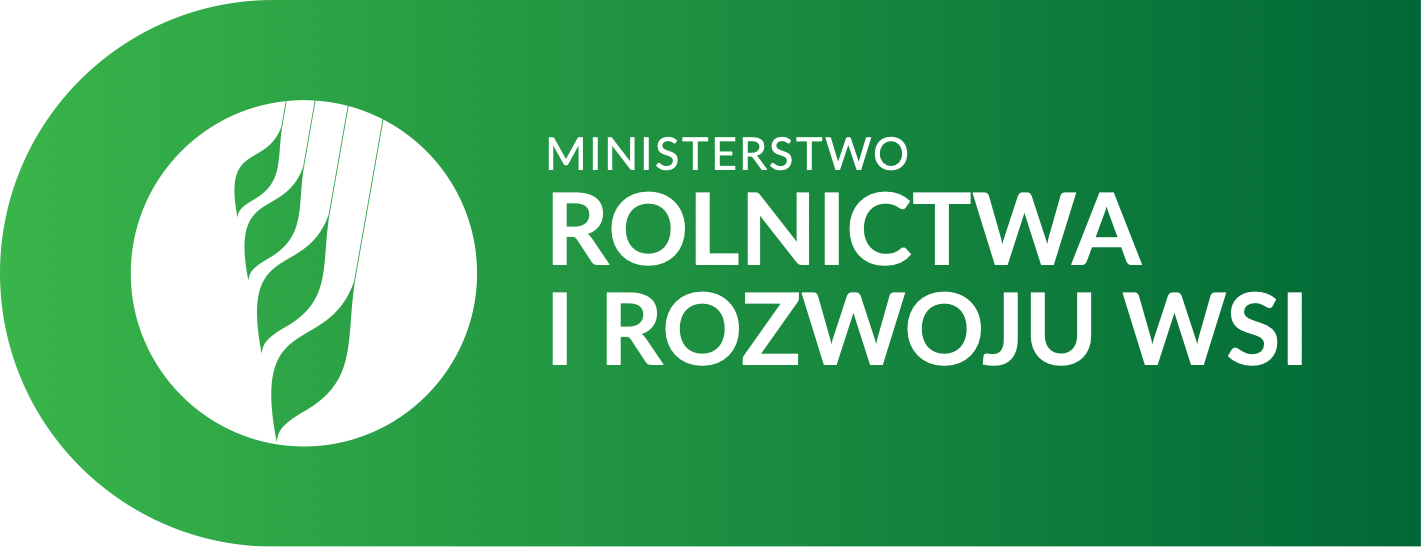 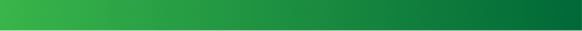 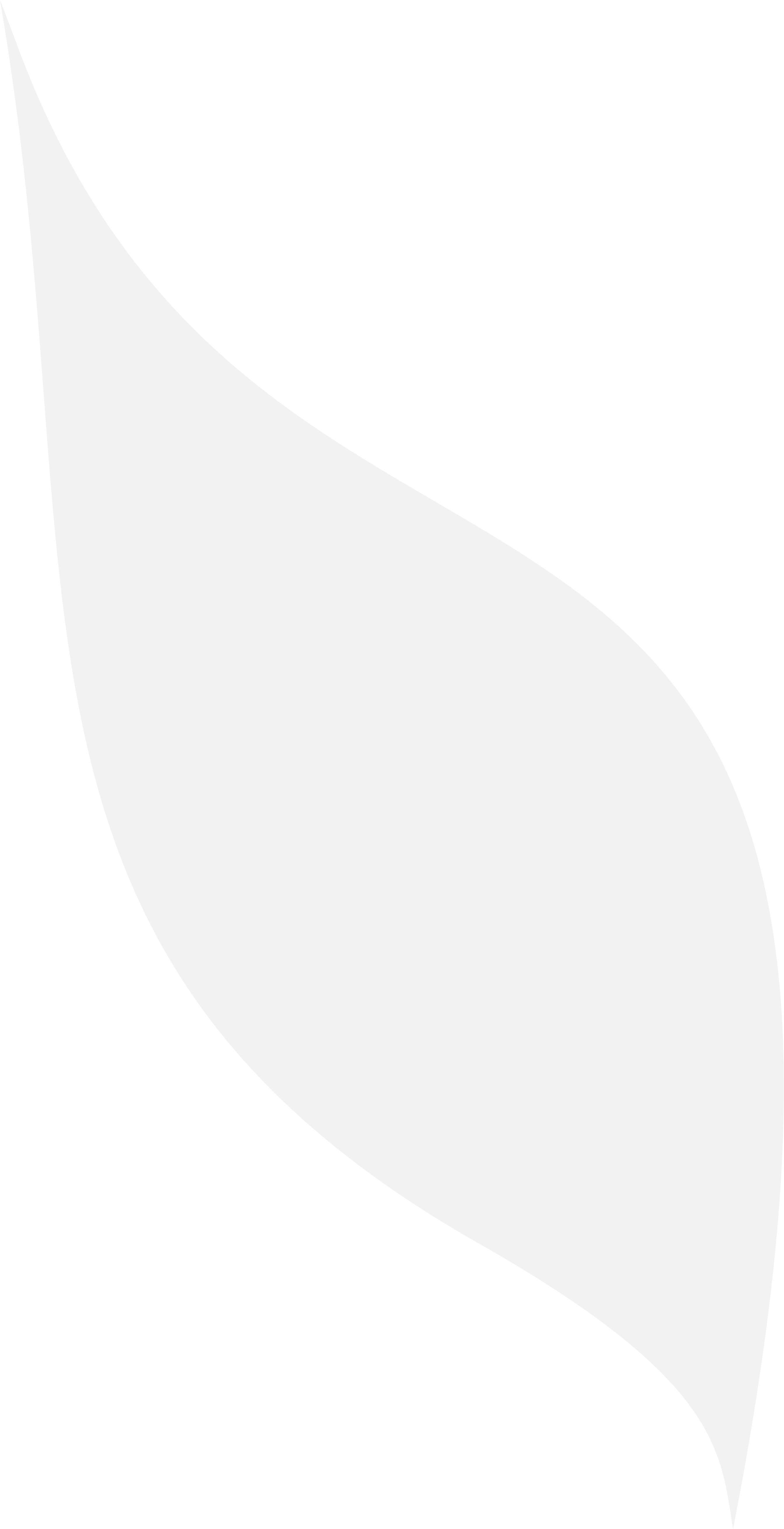 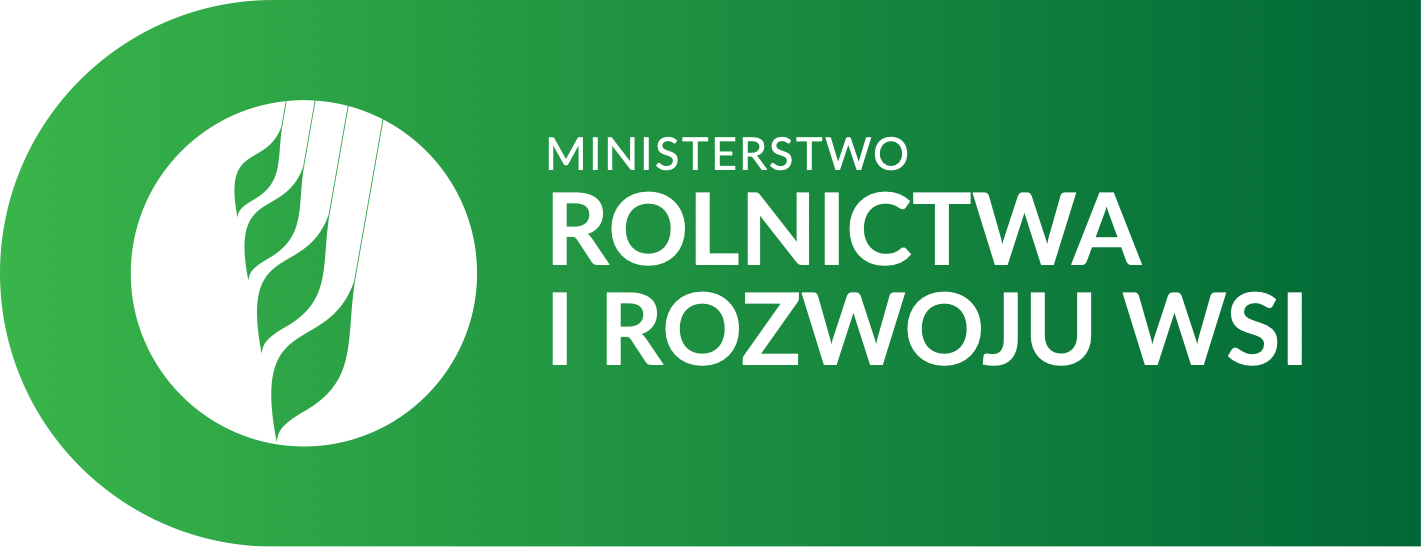 KONCEPCJE SV – założenia (1)
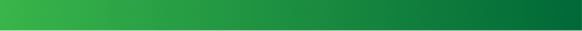 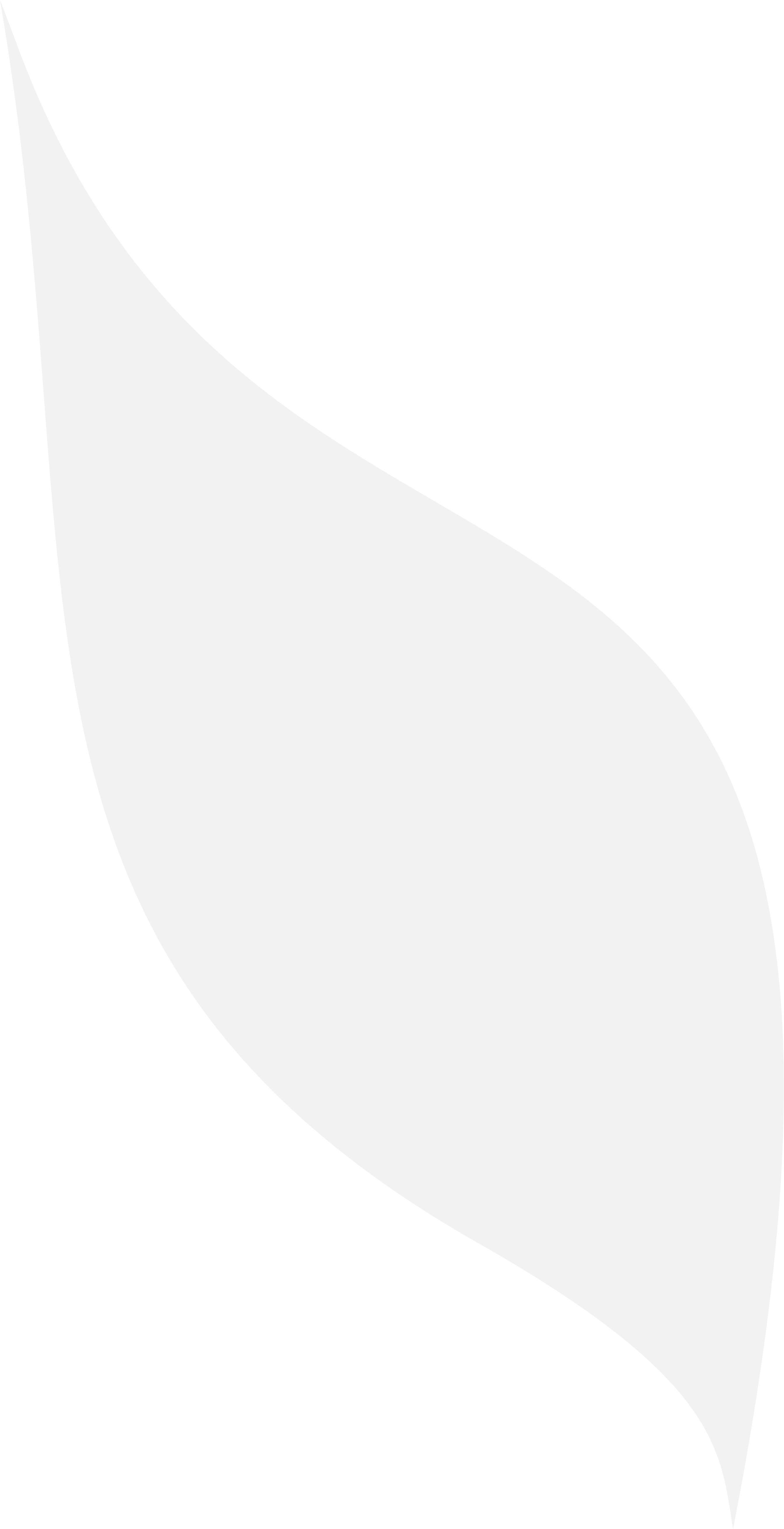 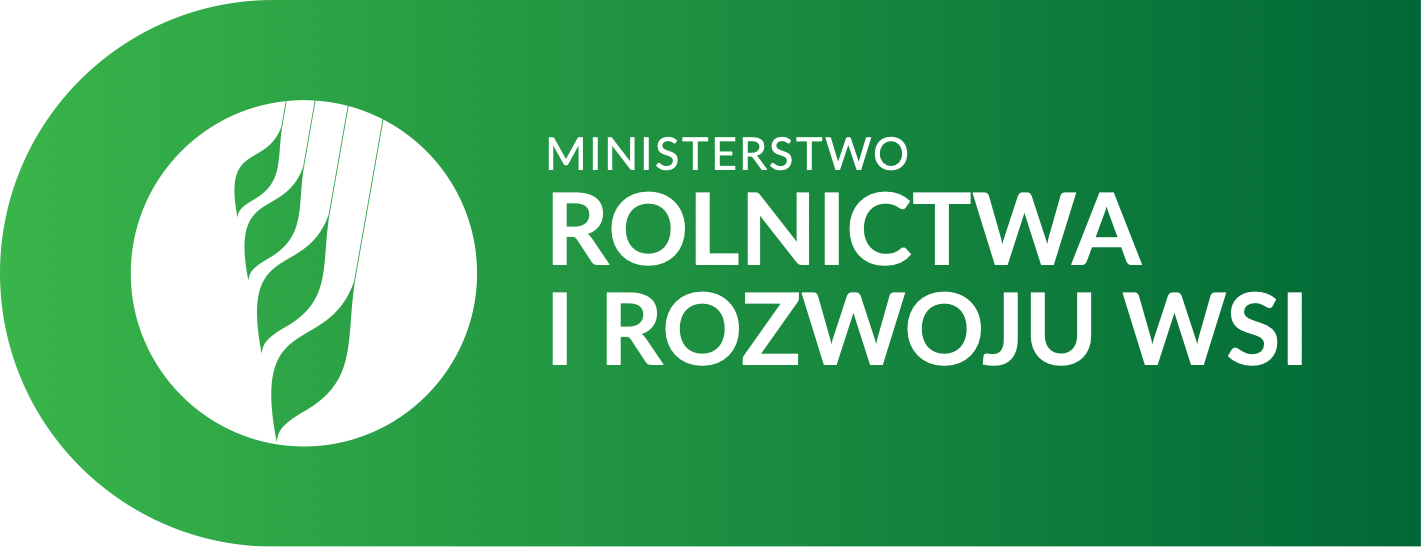 KONCEPCJE SV – założenia (2)
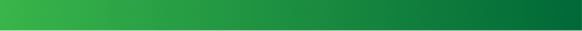 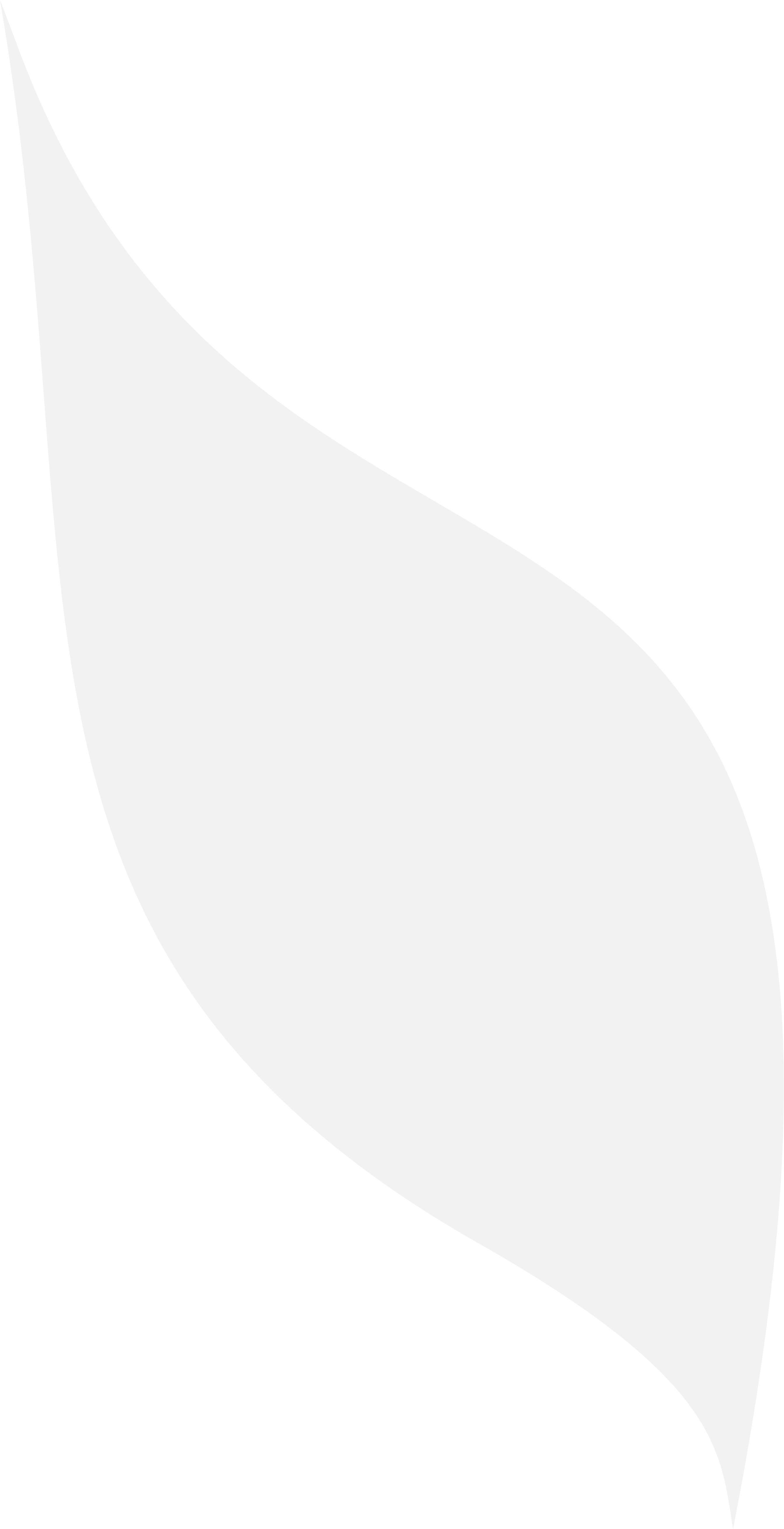 19.2
Zasady dotyczące kryteriów wyboru
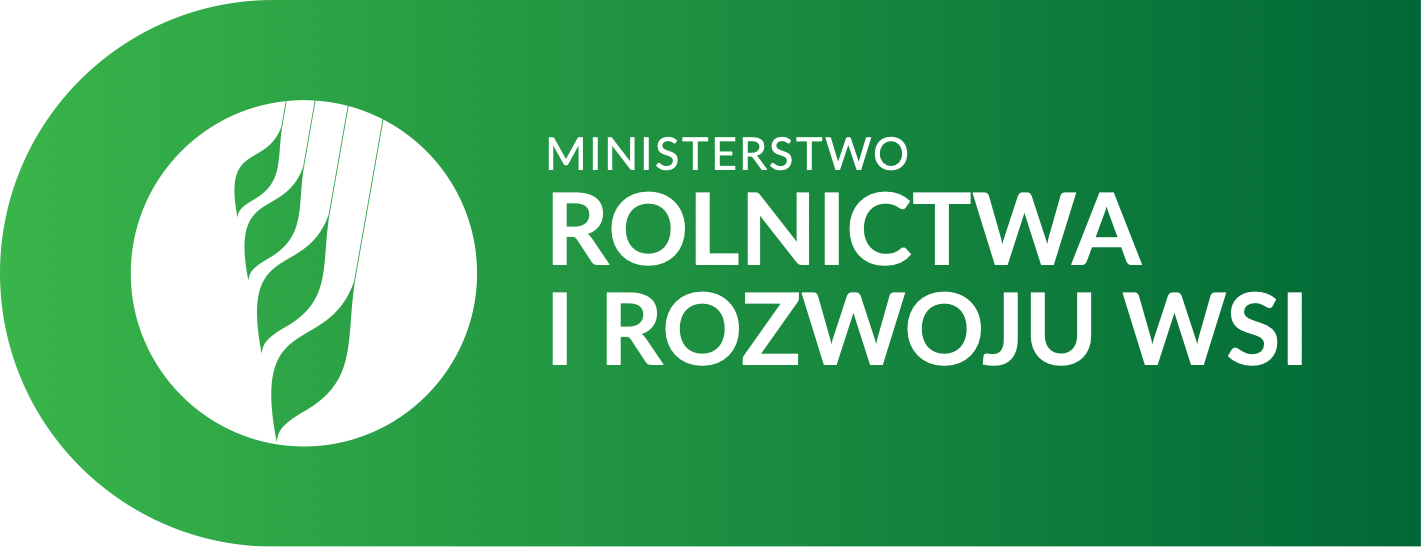 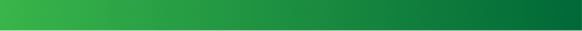 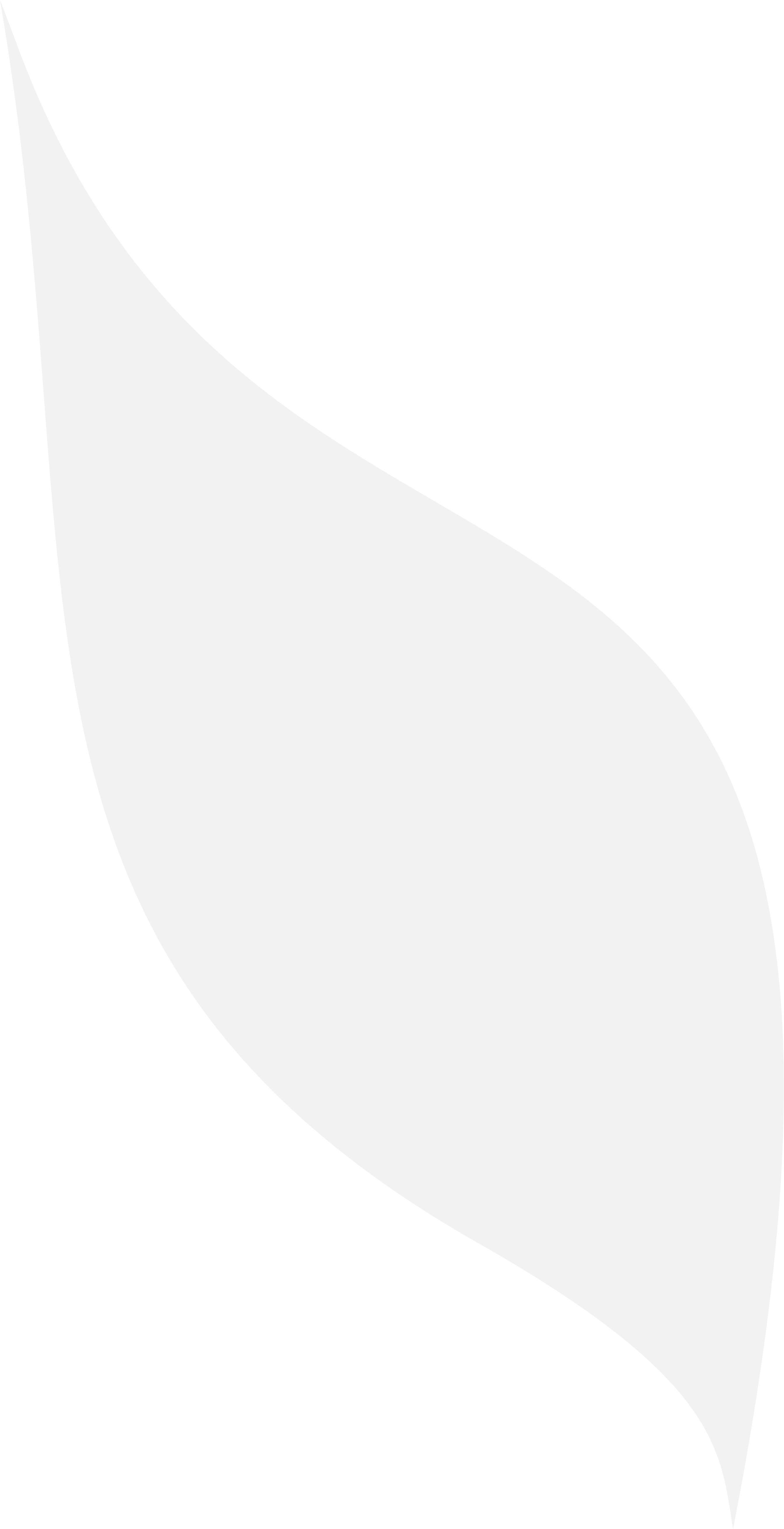 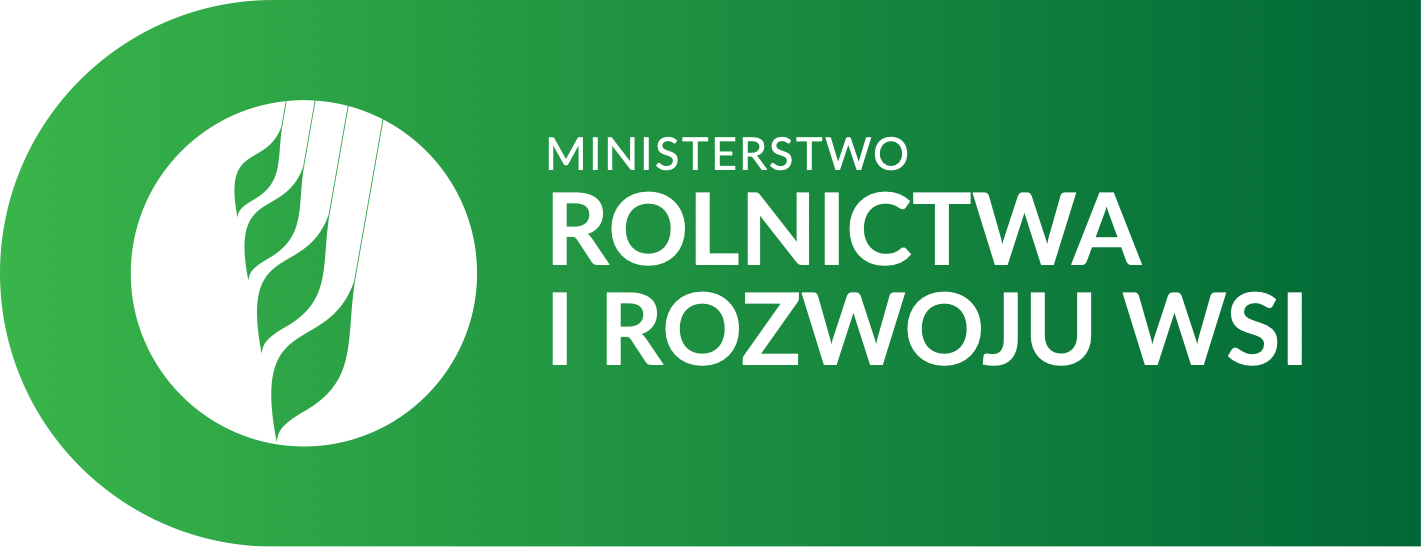 KONCEPCJE SV – założenia (3)
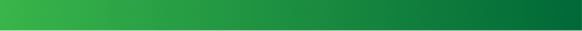 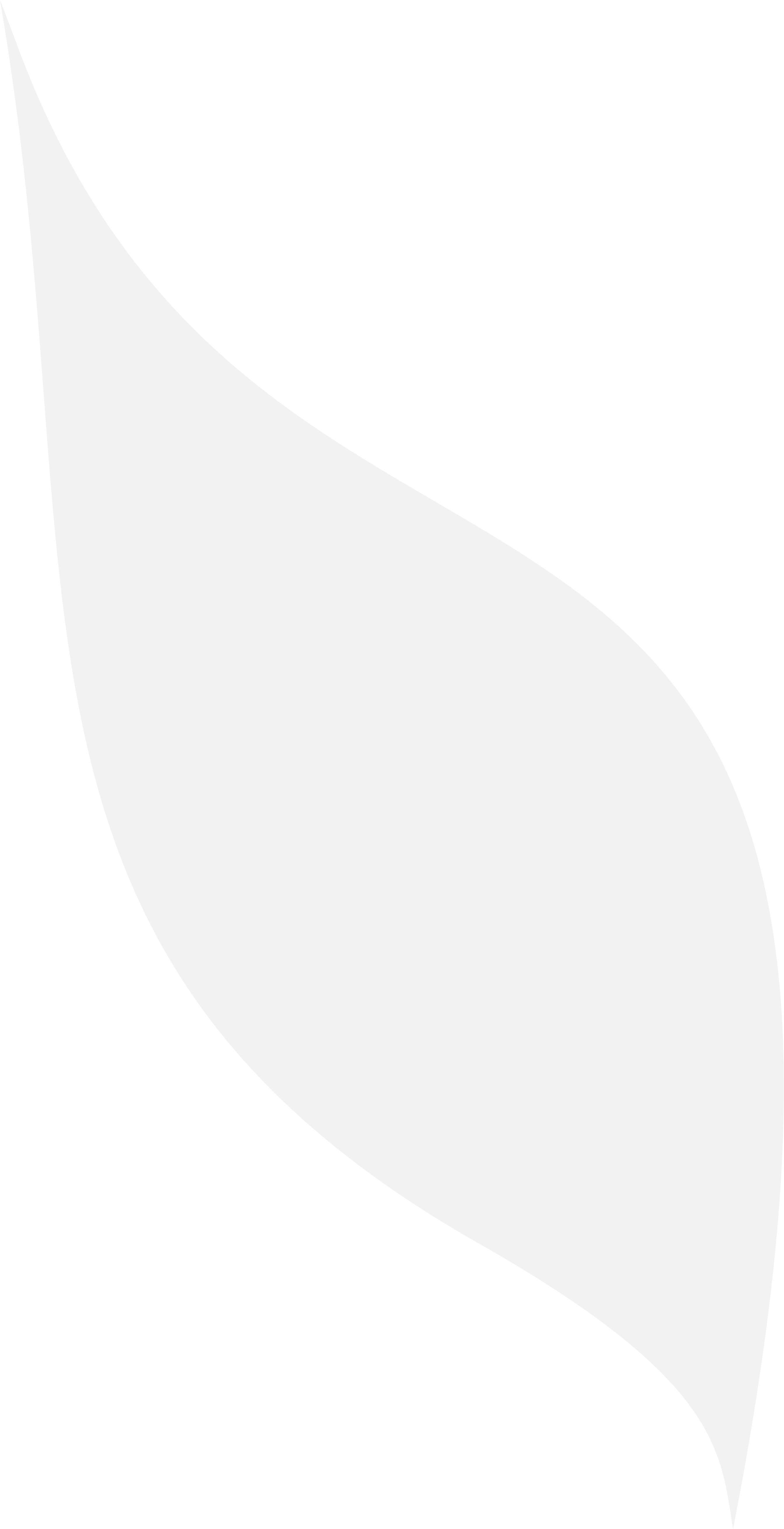 19.2
Kwoty i stawki wsparcia
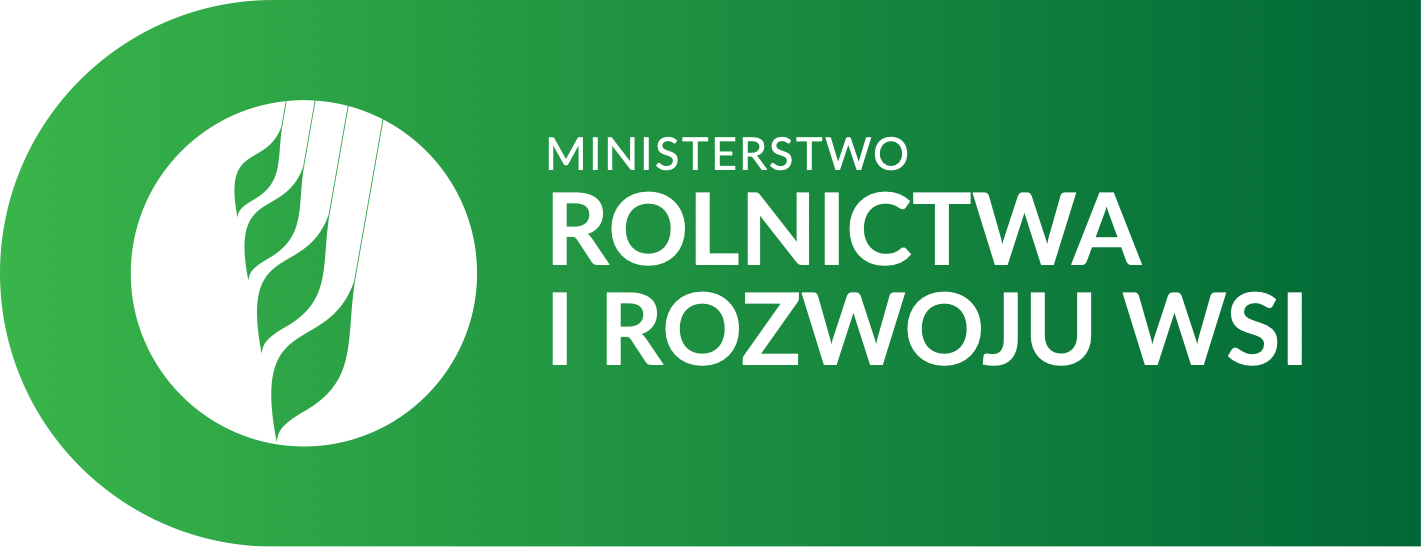 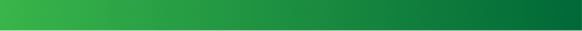 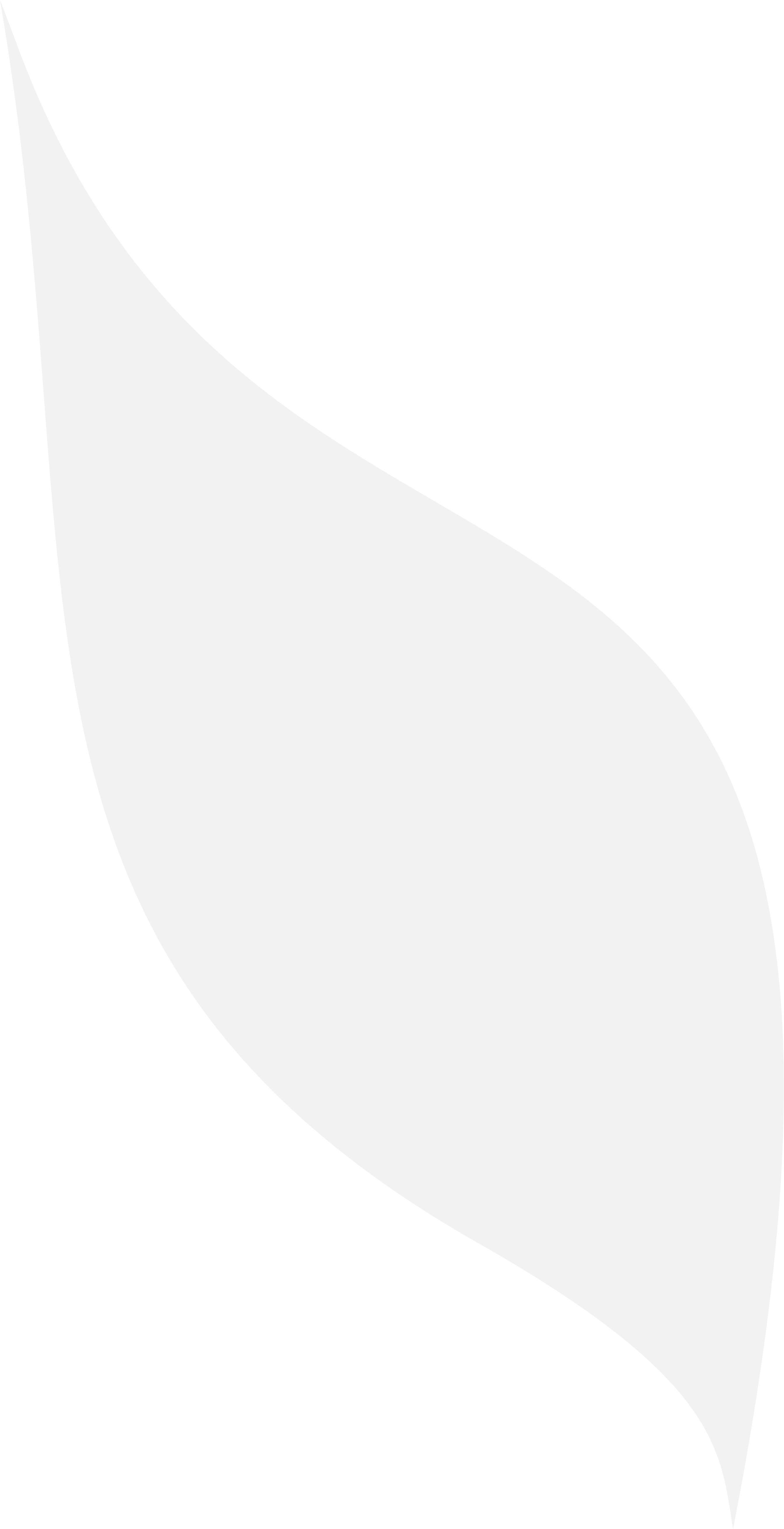 19.2
Kwoty i stawki wsparcia
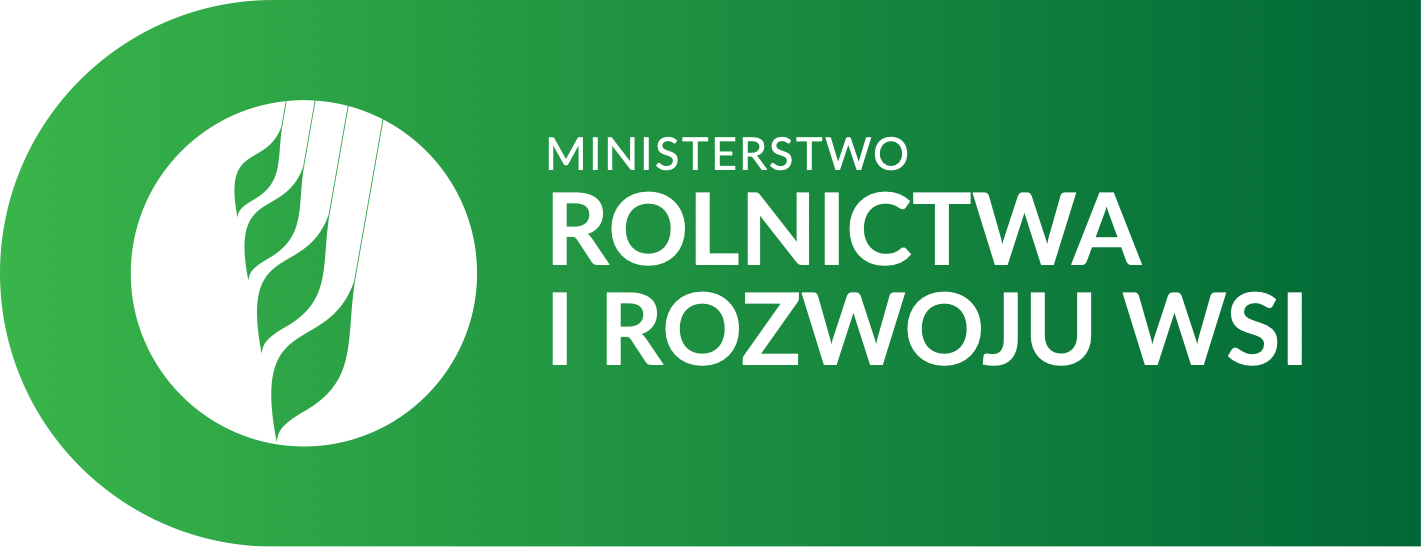 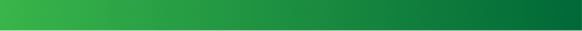 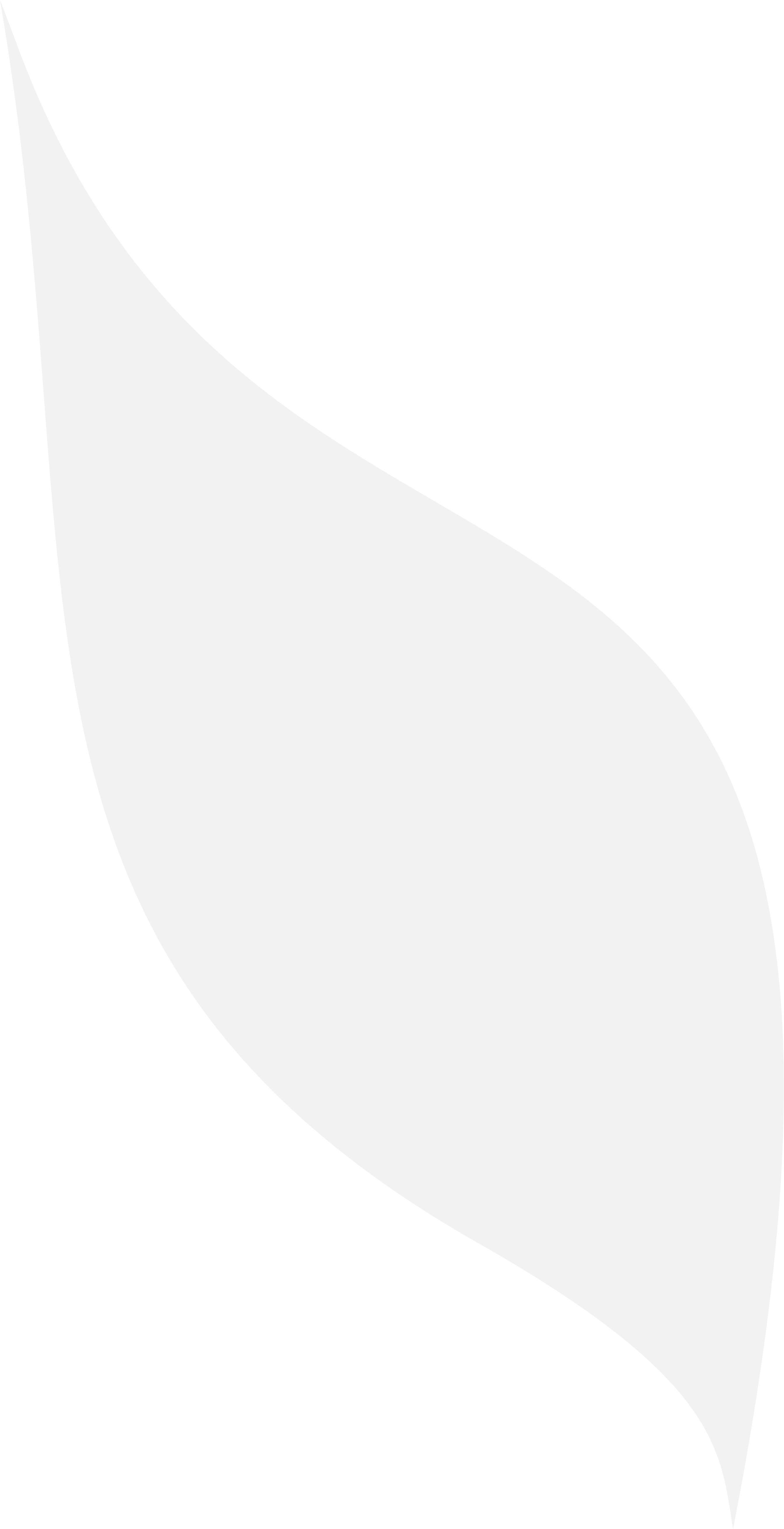 19.2
Kwoty i stawki wsparcia
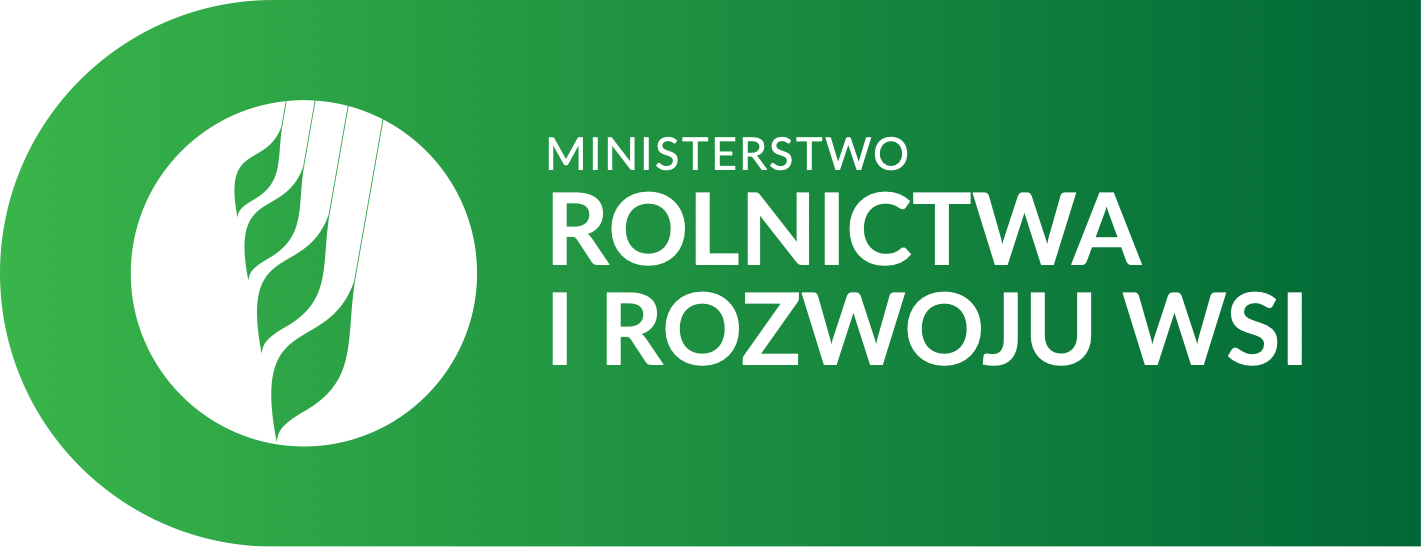 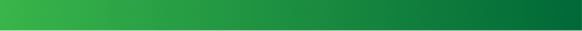 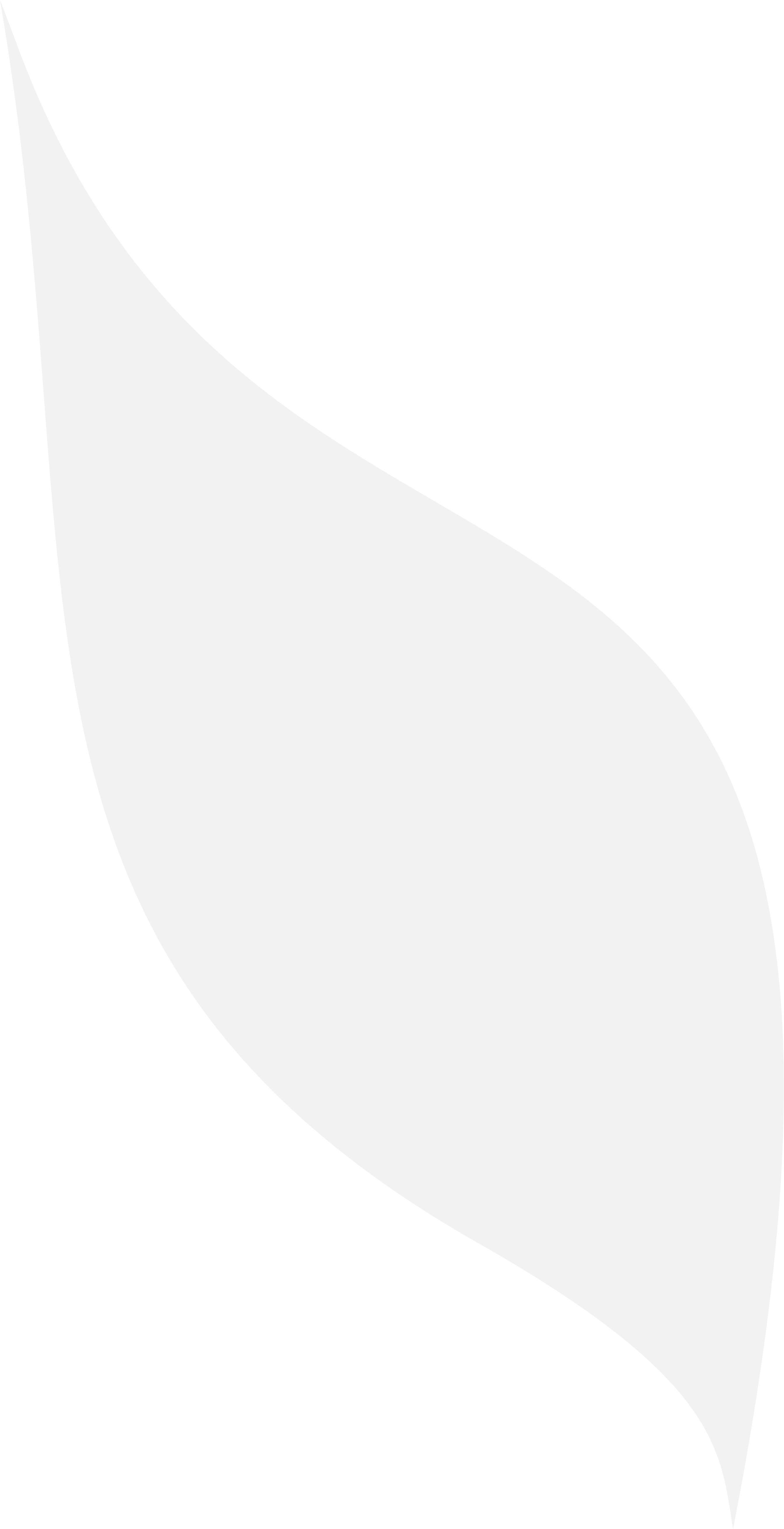 19.2
Kwoty i stawki wsparcia
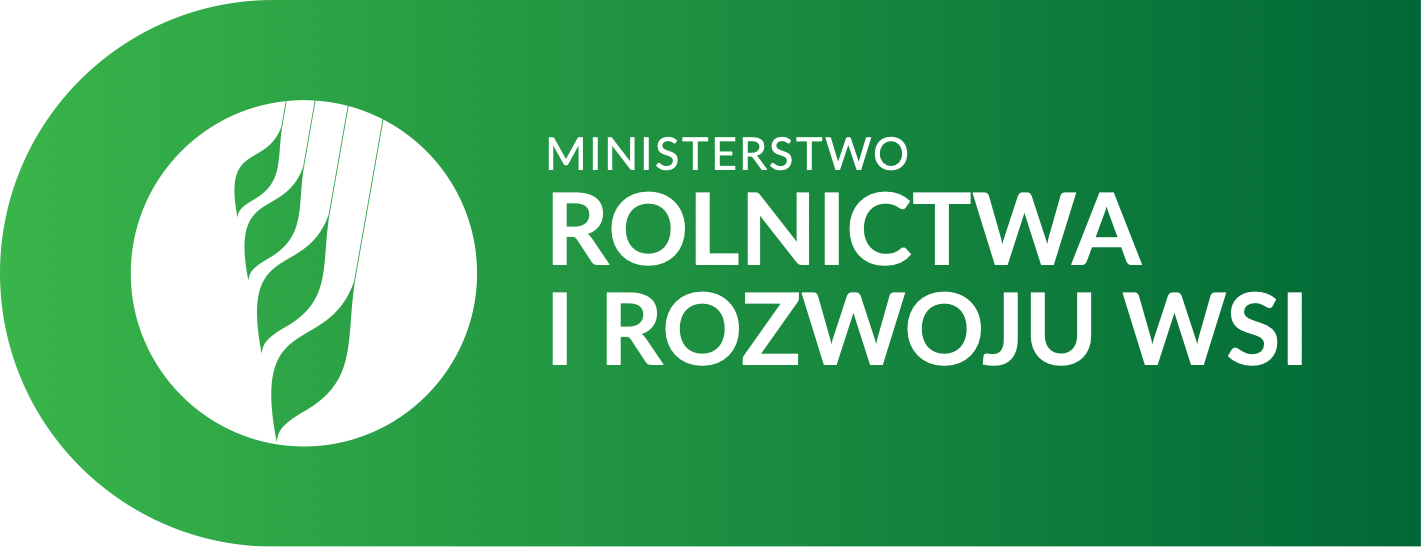 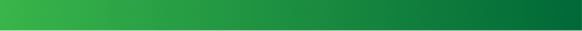 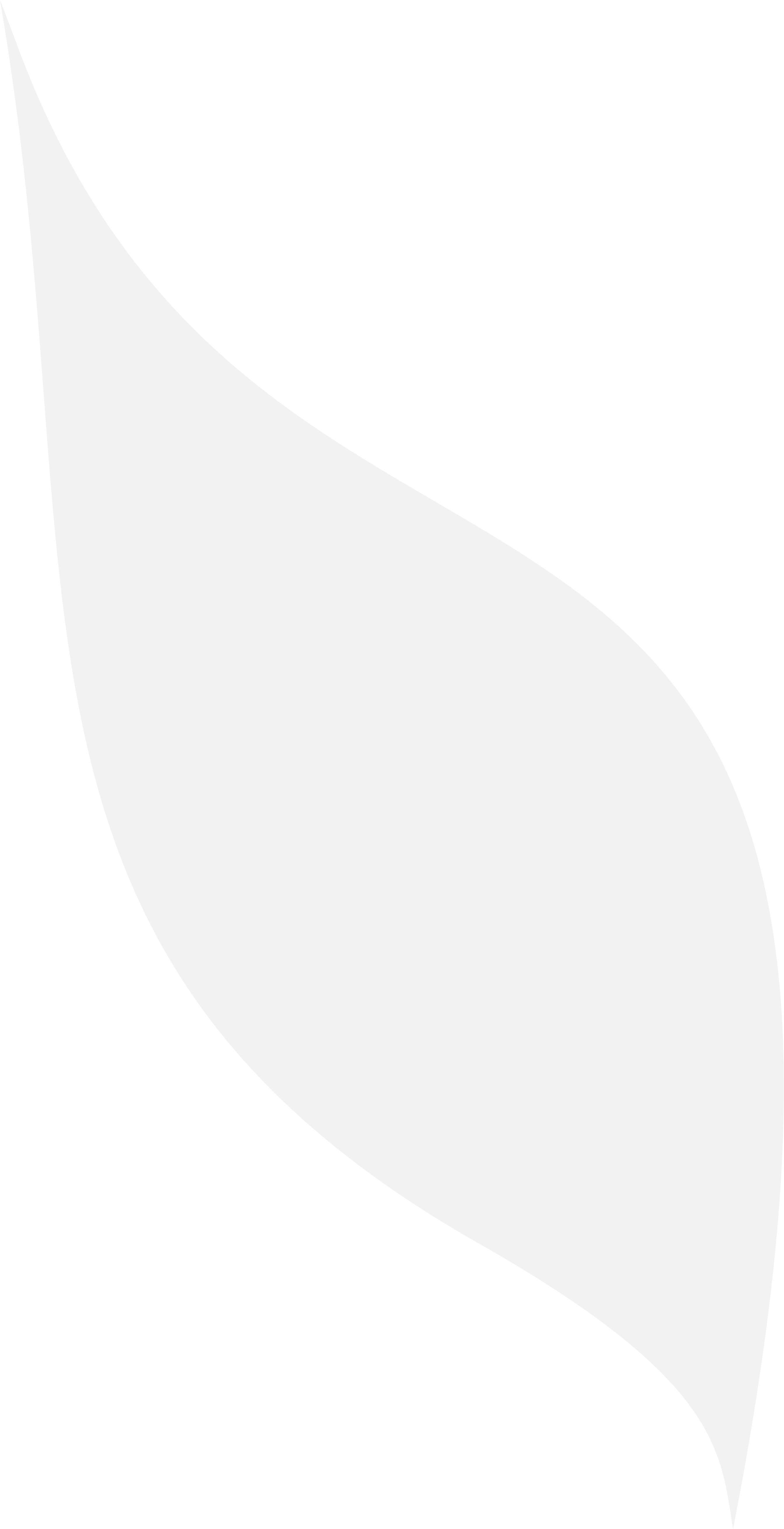 19.3
Informacje dotyczące konkretnej operacji
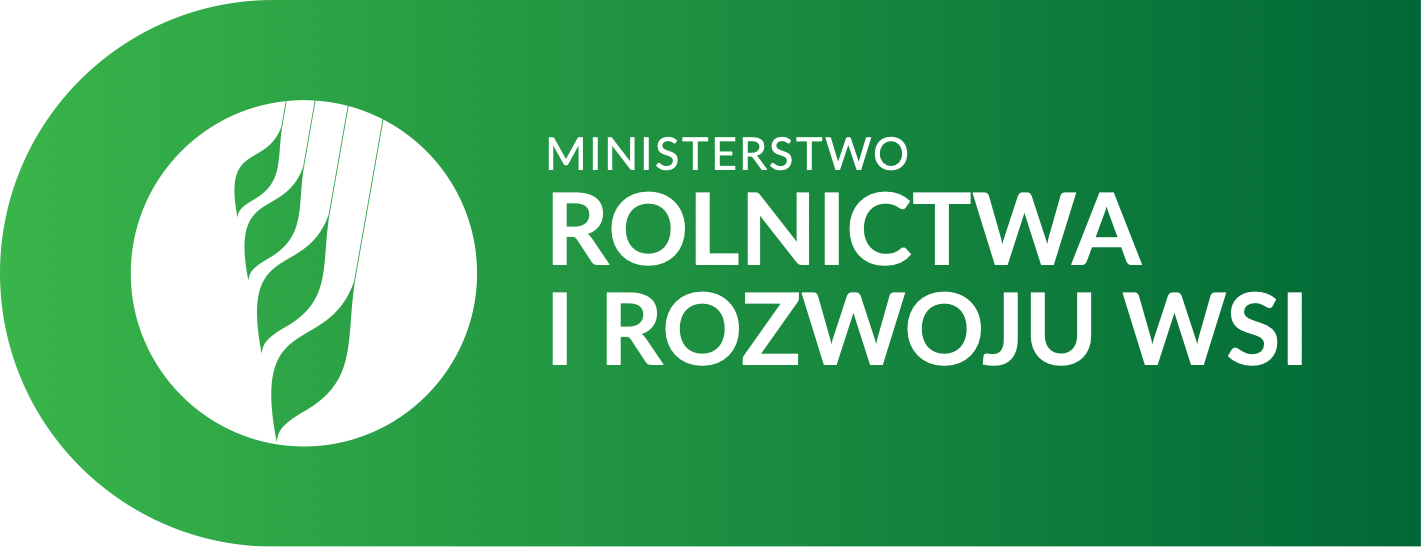 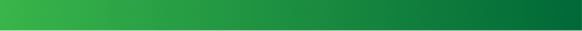 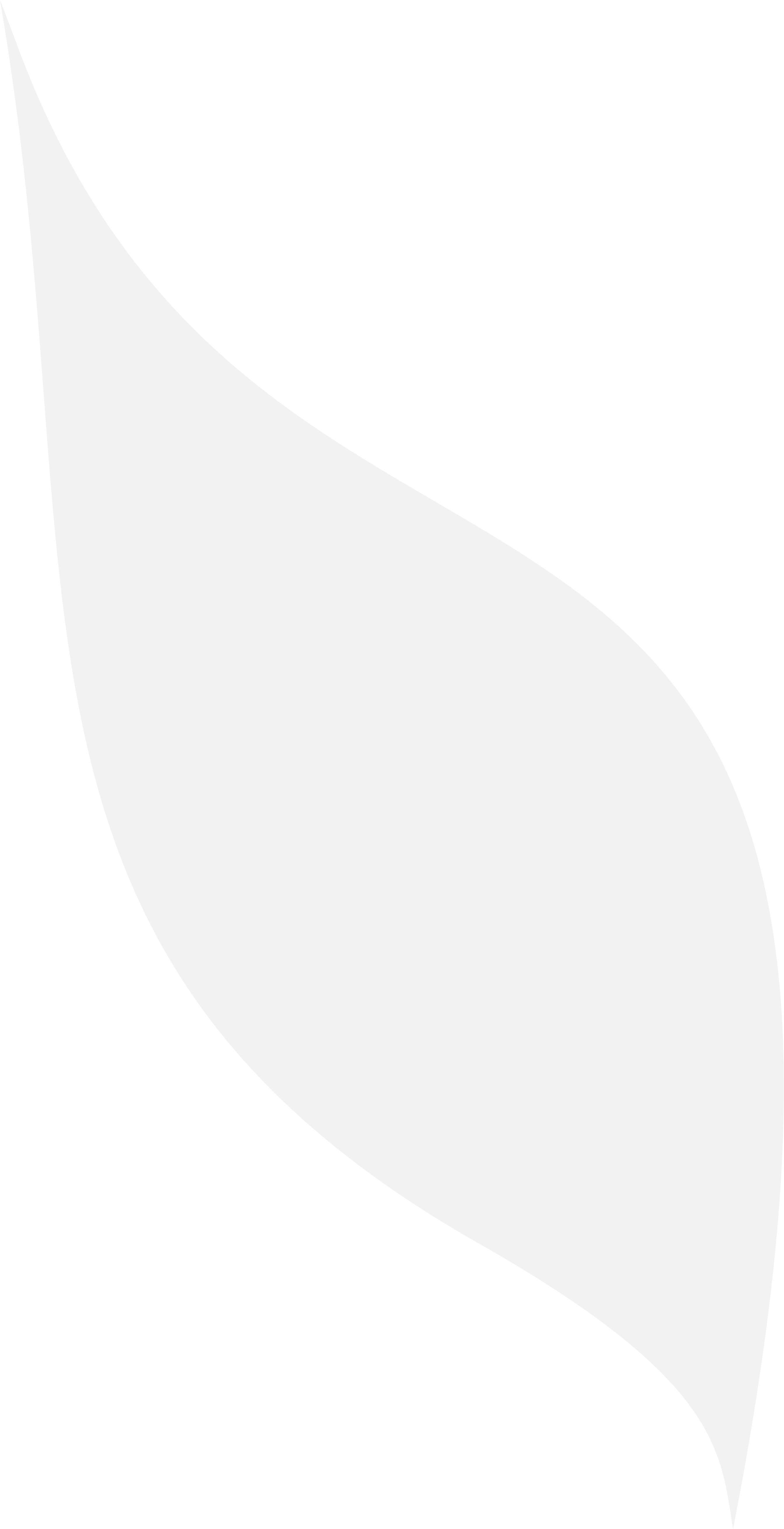 19.1
Opis rodzaju operacji
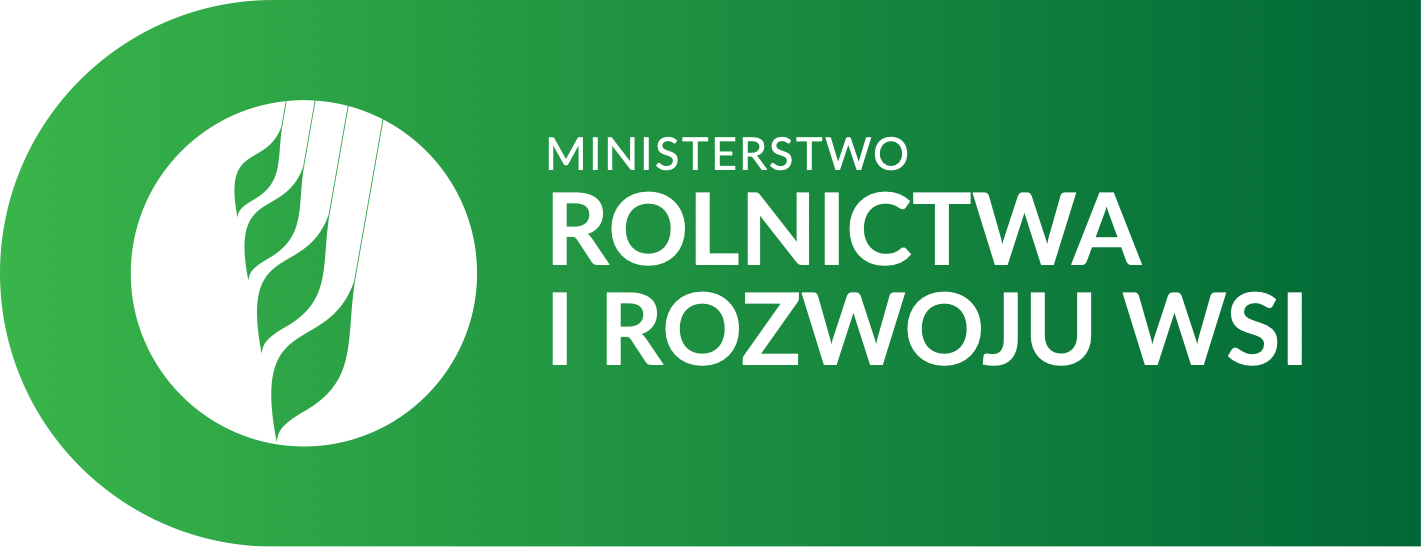 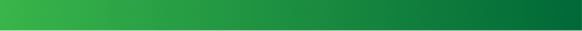 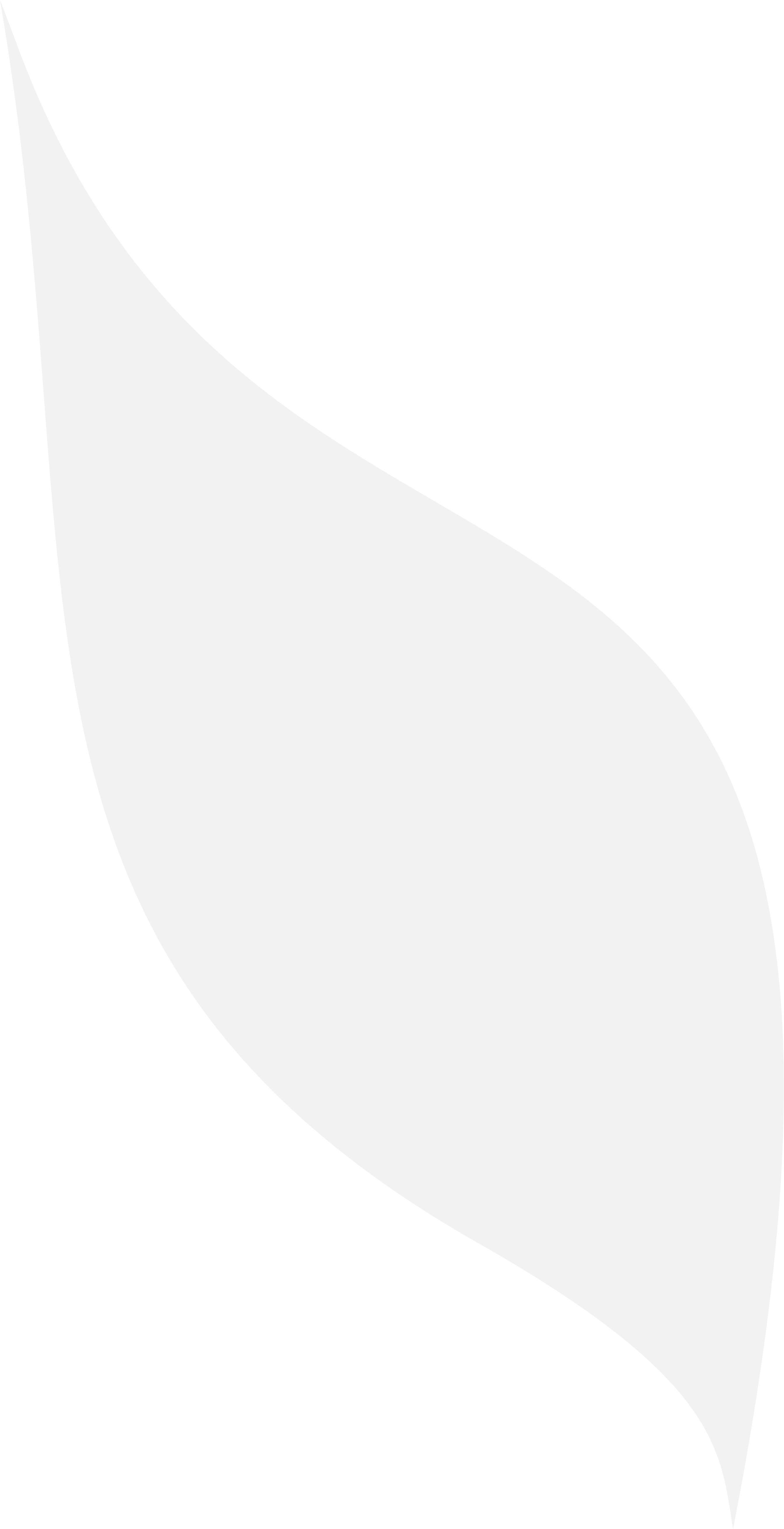 19.1
Beneficjenci
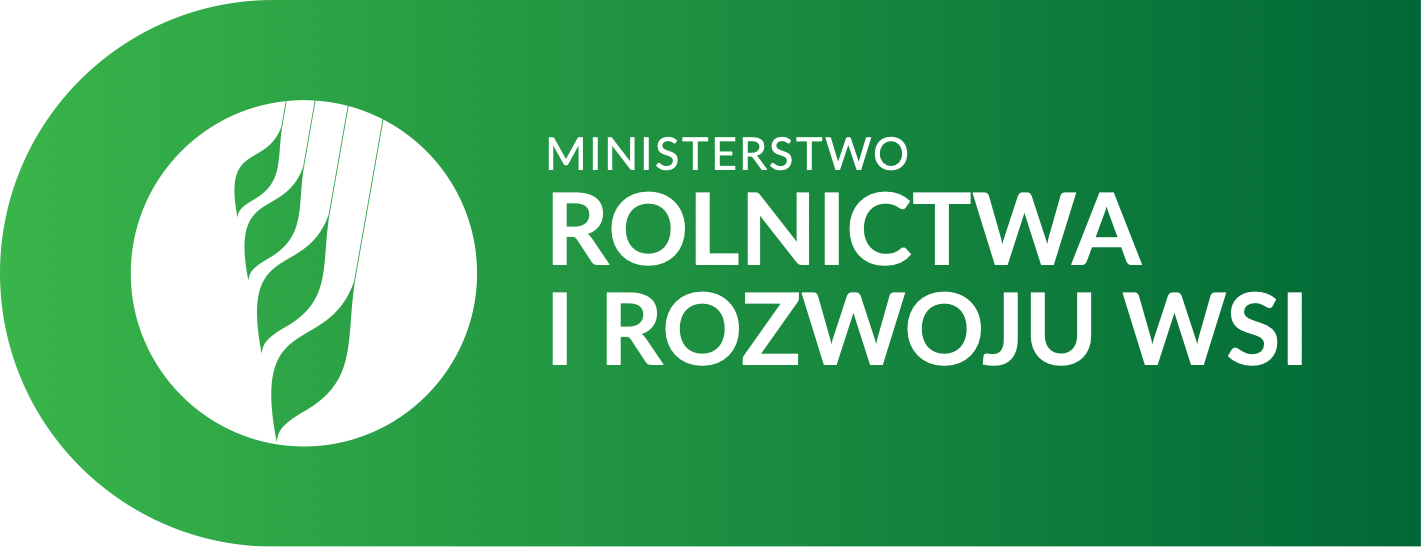 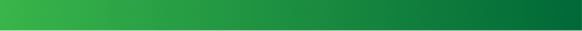 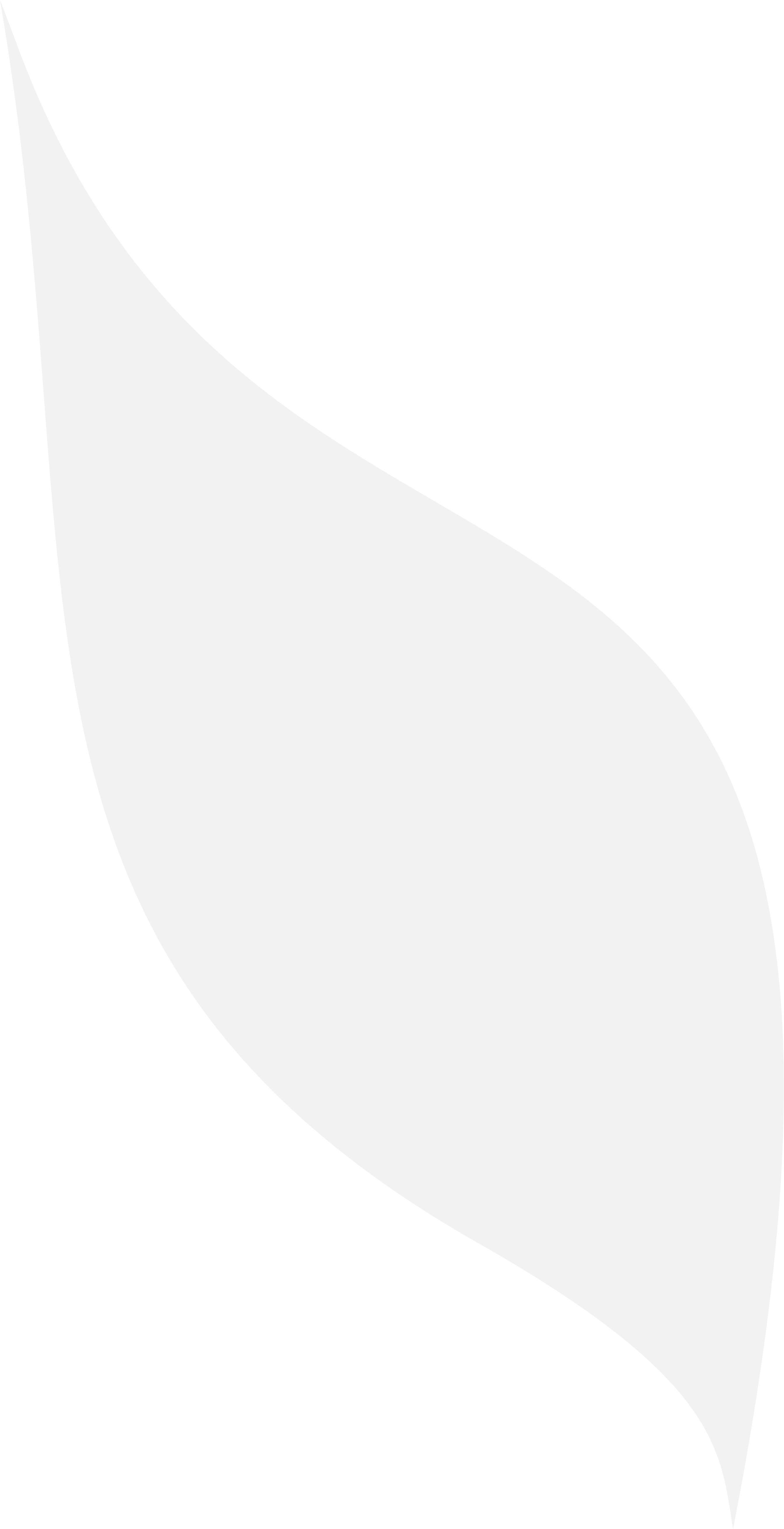 19.1
Warunki kwalifikowalności
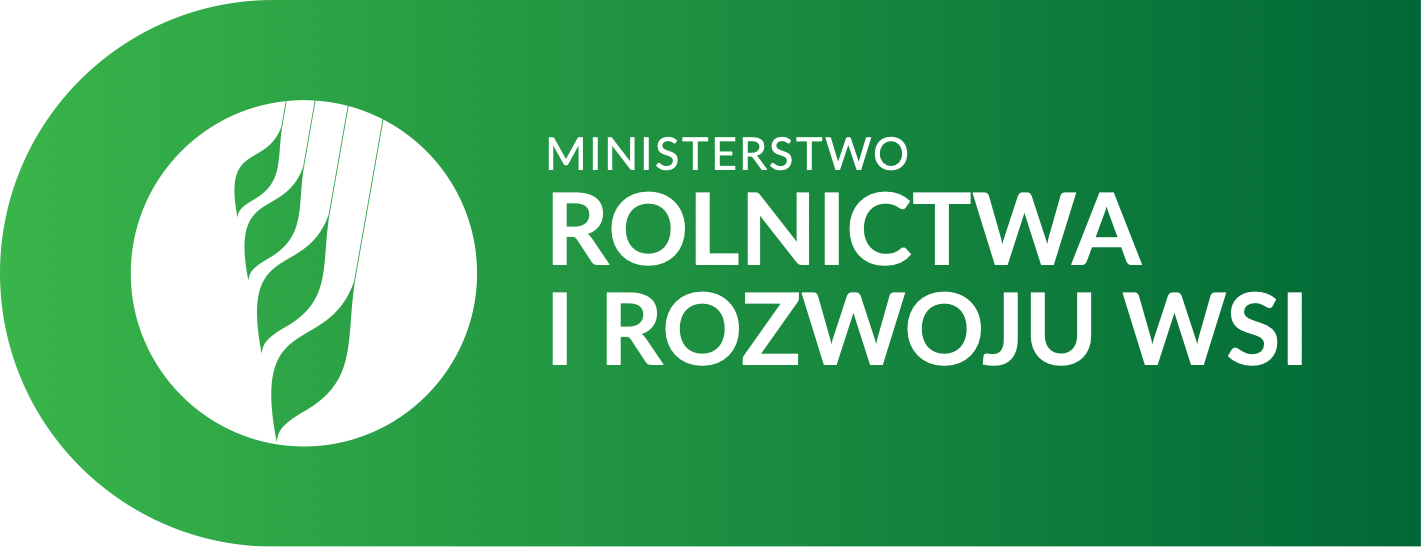 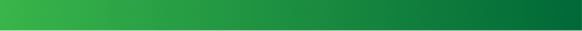 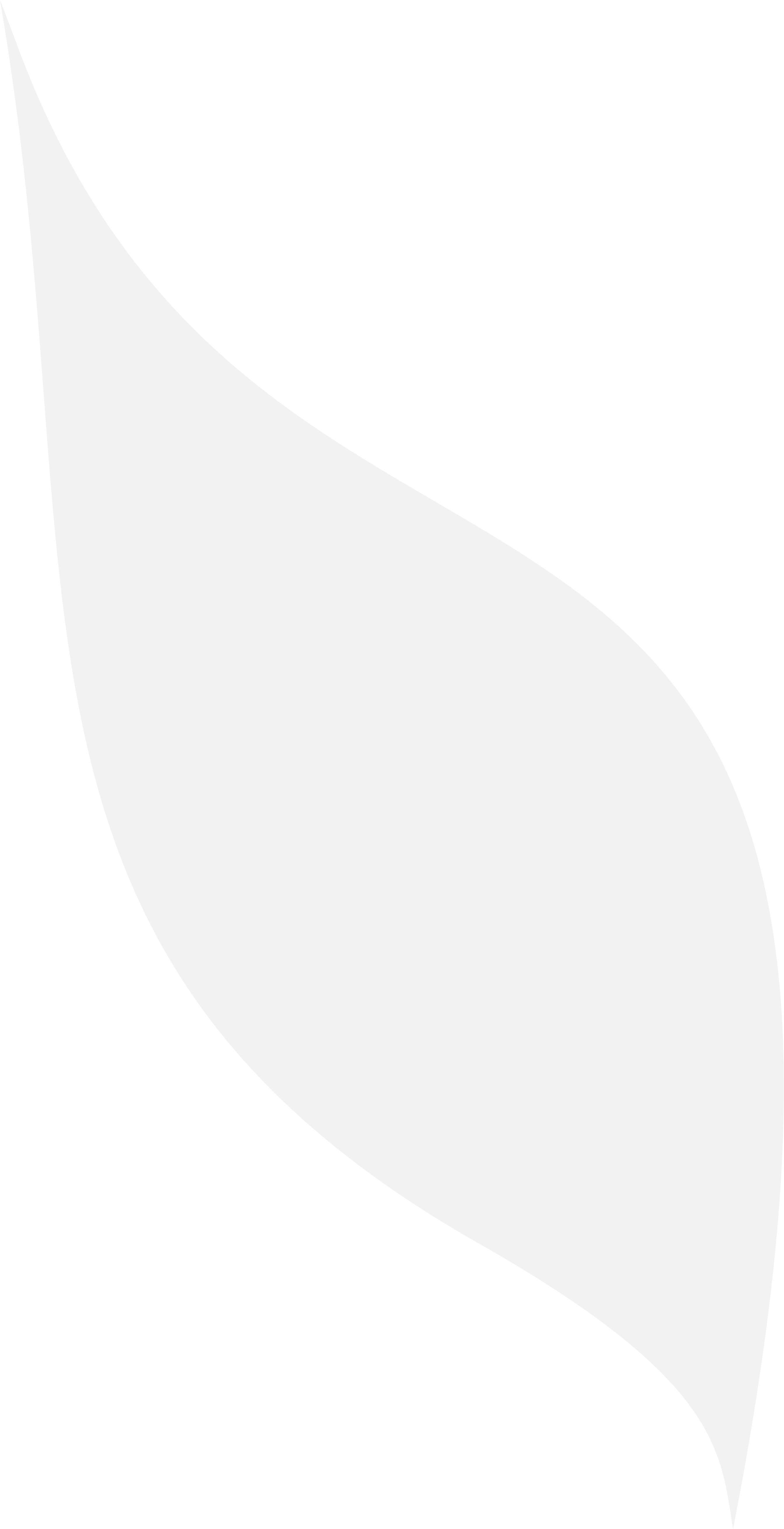 19.1
Warunki kwalifikowalności c.d.
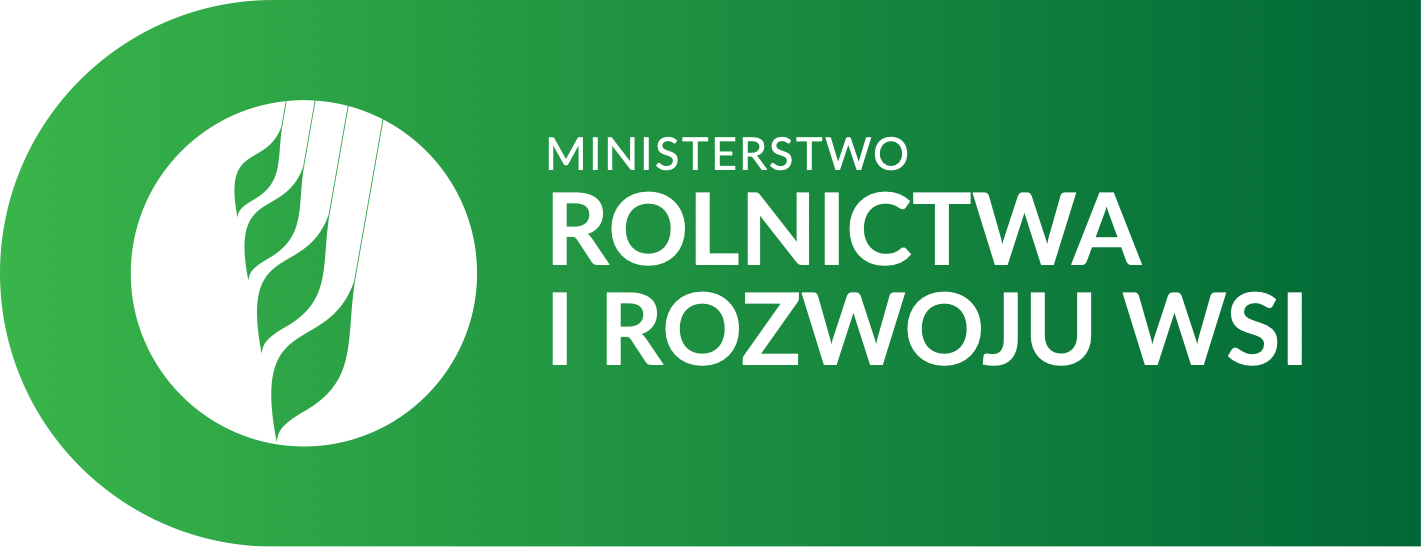 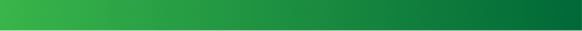 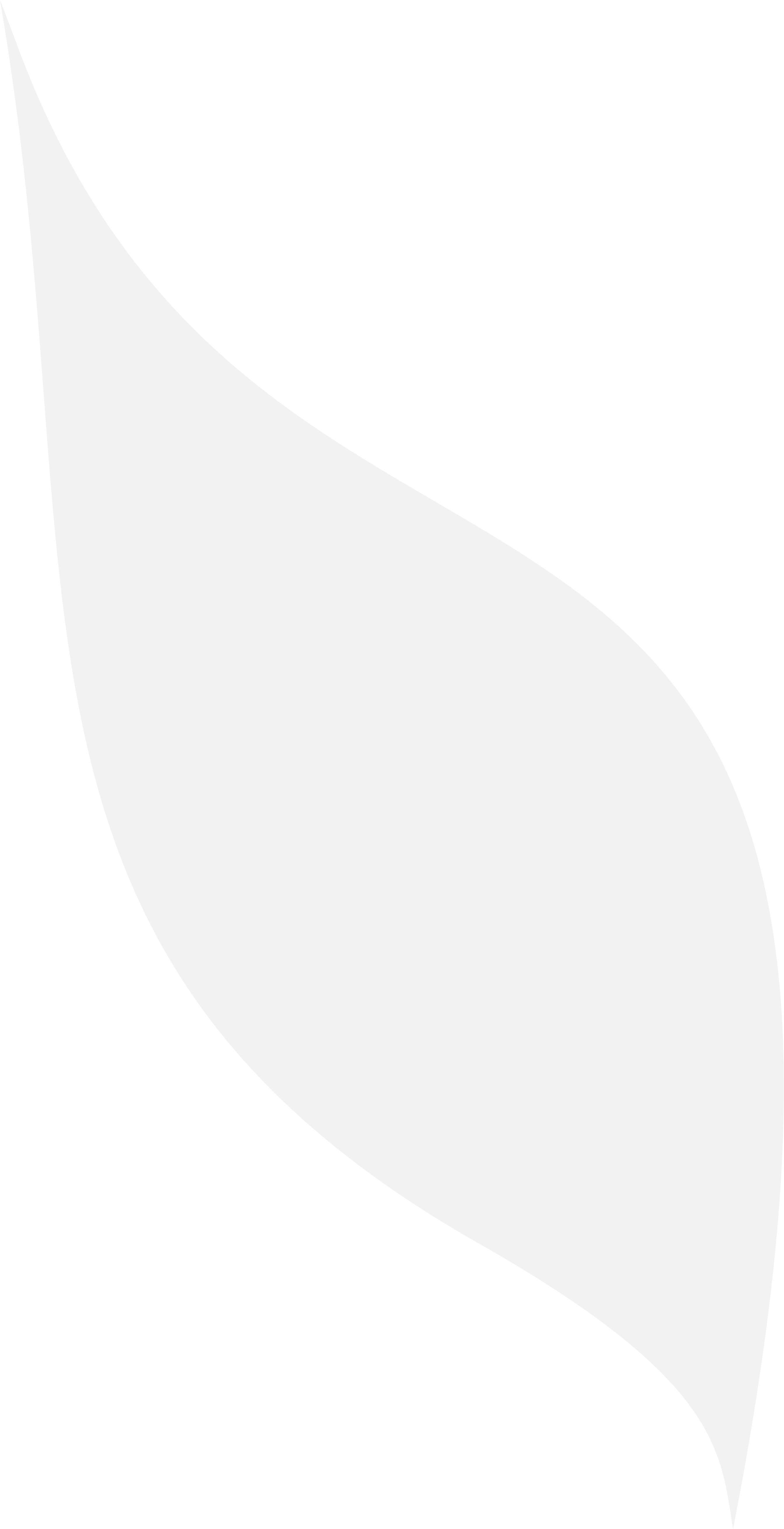 19.1
Kwoty i stawki wsparcia
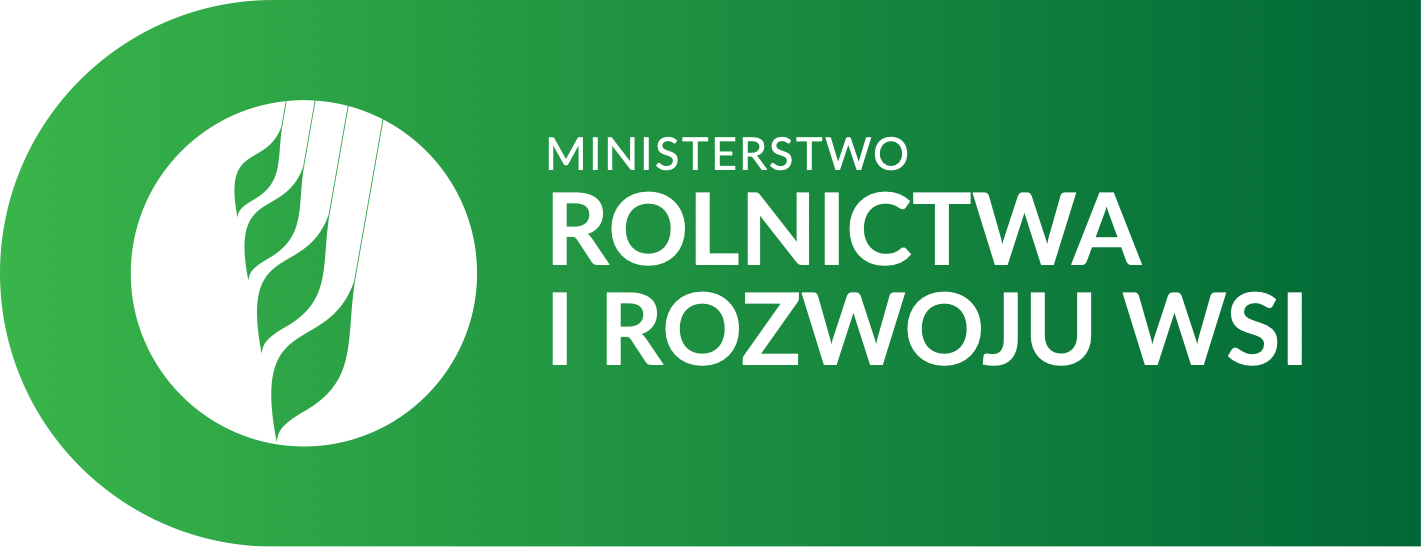 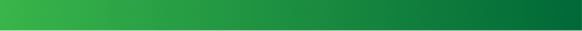 Zmiany i autopoprawki zgłoszone na KM PROW

Grupa tematyczna sp. LEADER
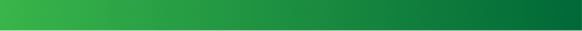 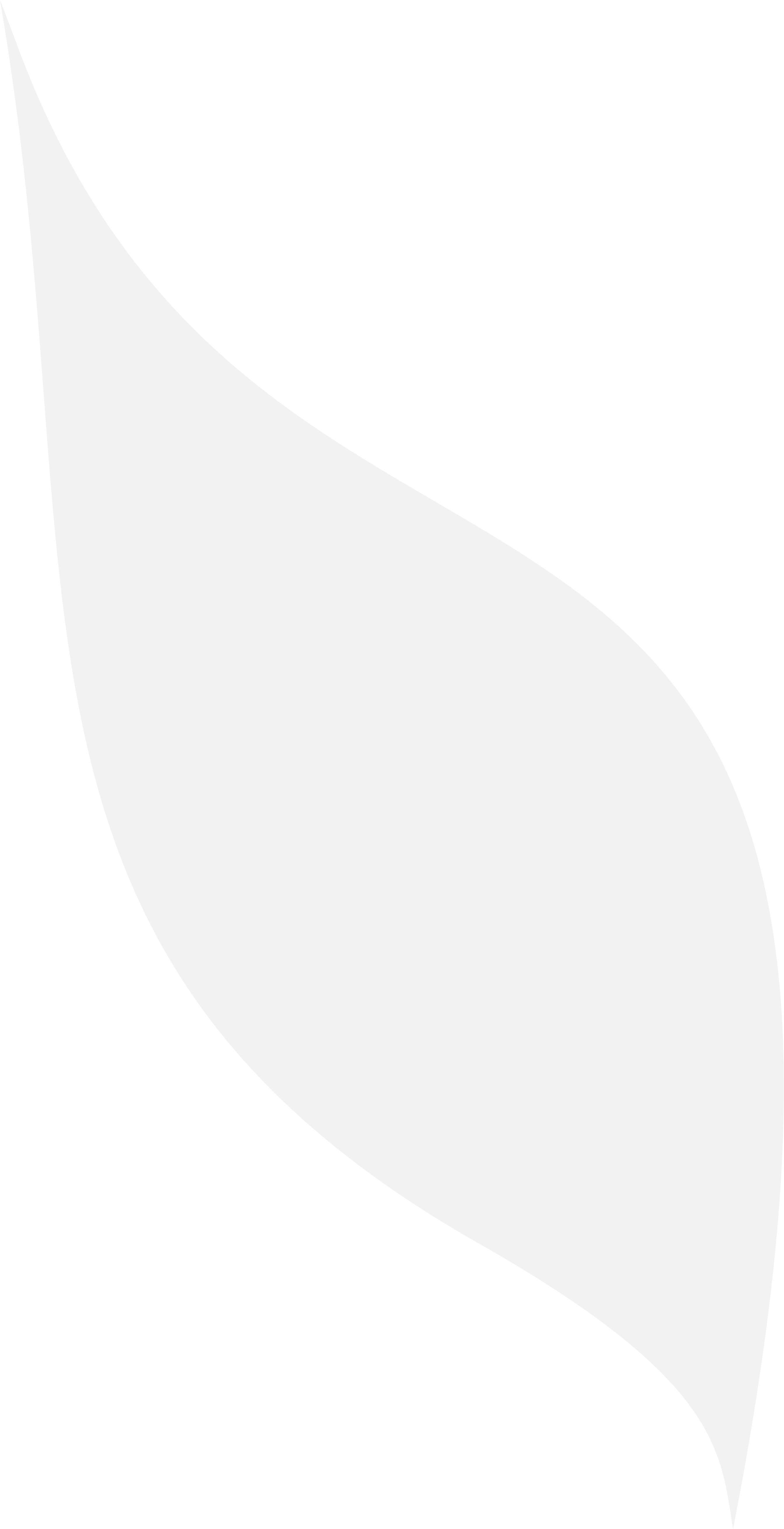 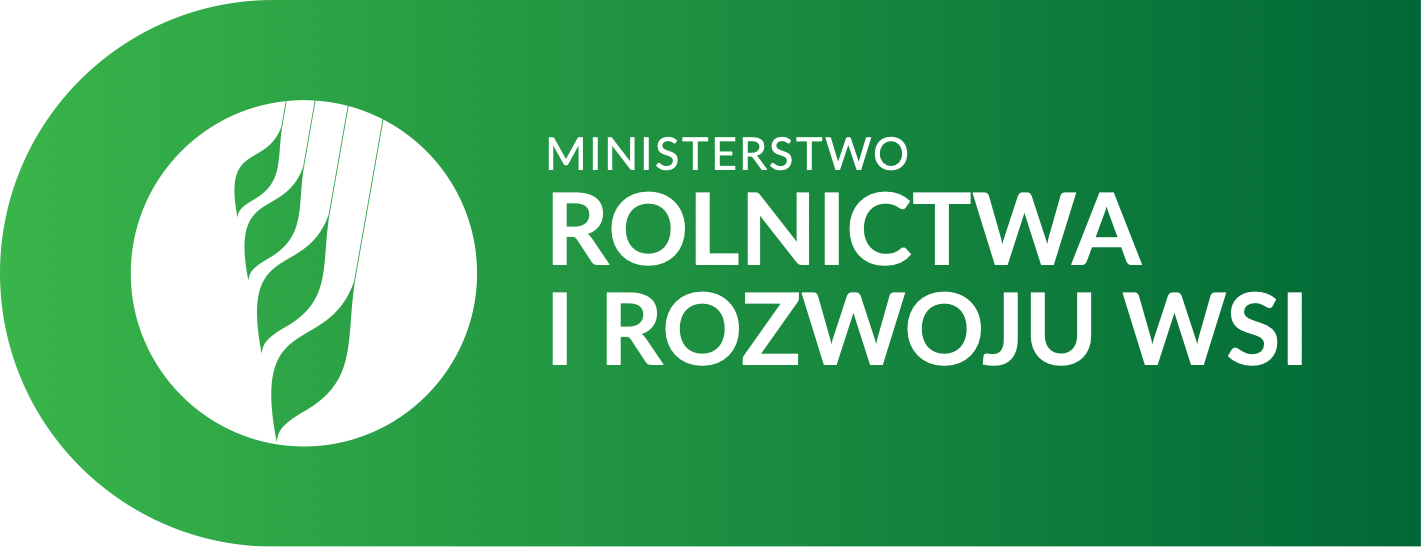 STATUS ZMIAN I AUTOPOPRAWEK
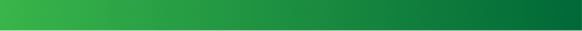 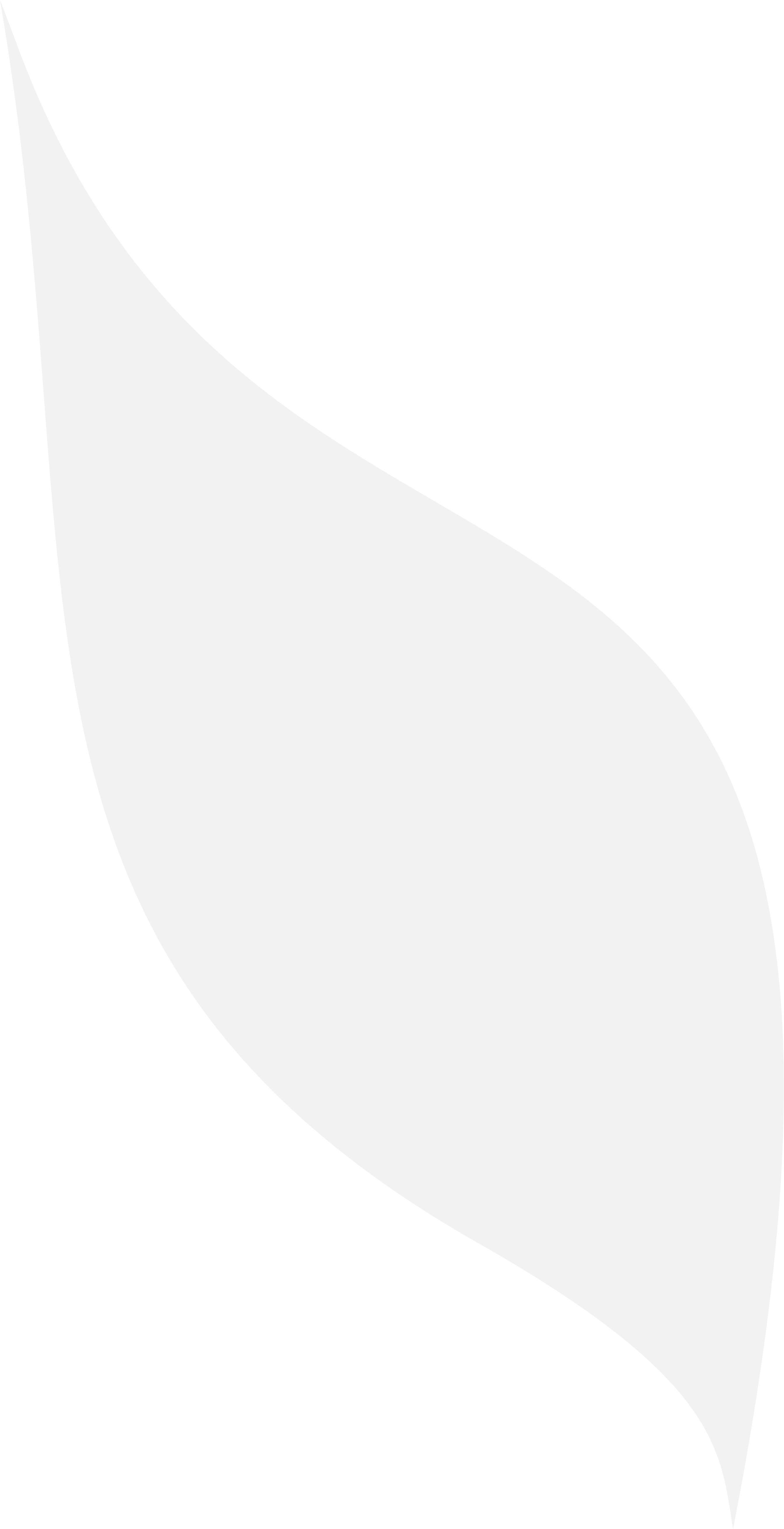 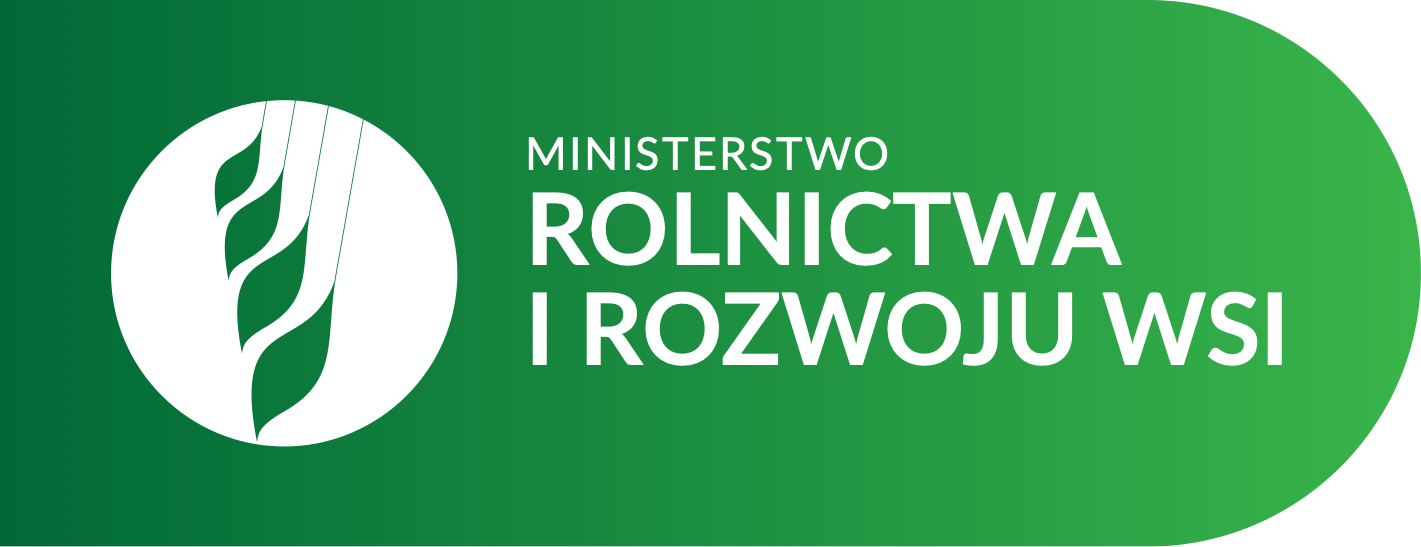 Dziękuję za uwagę
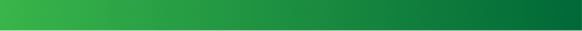 Katarzyna Orzechowska
Wydział Aktywizacji Obszarów Wiejskich
Departament Wspólnej Polityki Rolnej
Ministerstwo Rolnictwa i Rozwoju Wsi
katarzyna.orzechowska@minrol.gov.pl